Fast Filtering of Reflection Probes
Josiah Manson and Peter-Pike Sloan
Presented by Josiah Manson
Goal: Glossy reflections
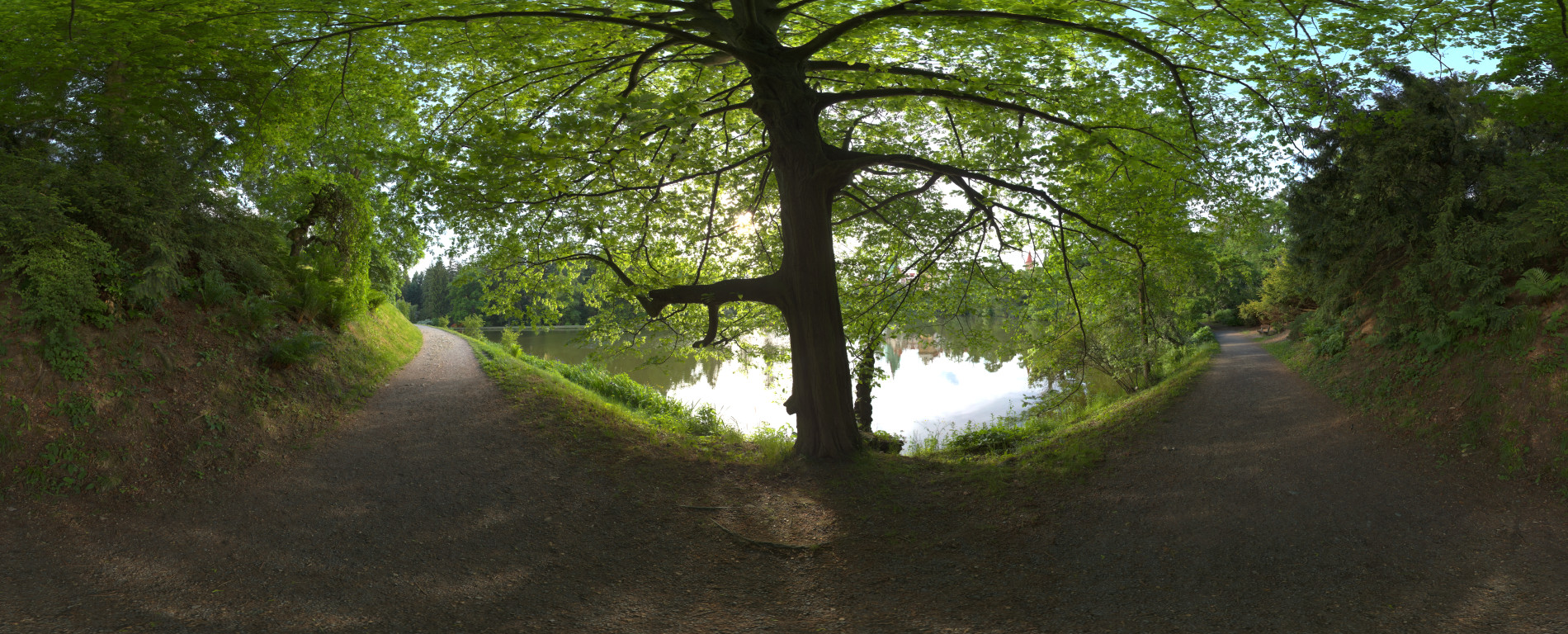 ©Peter Sanitra, http://noemotionhdrs.net, Creative Commons License
[Speaker Notes: Given an environment, precalculate reflections.]
Goal: Glossy reflections
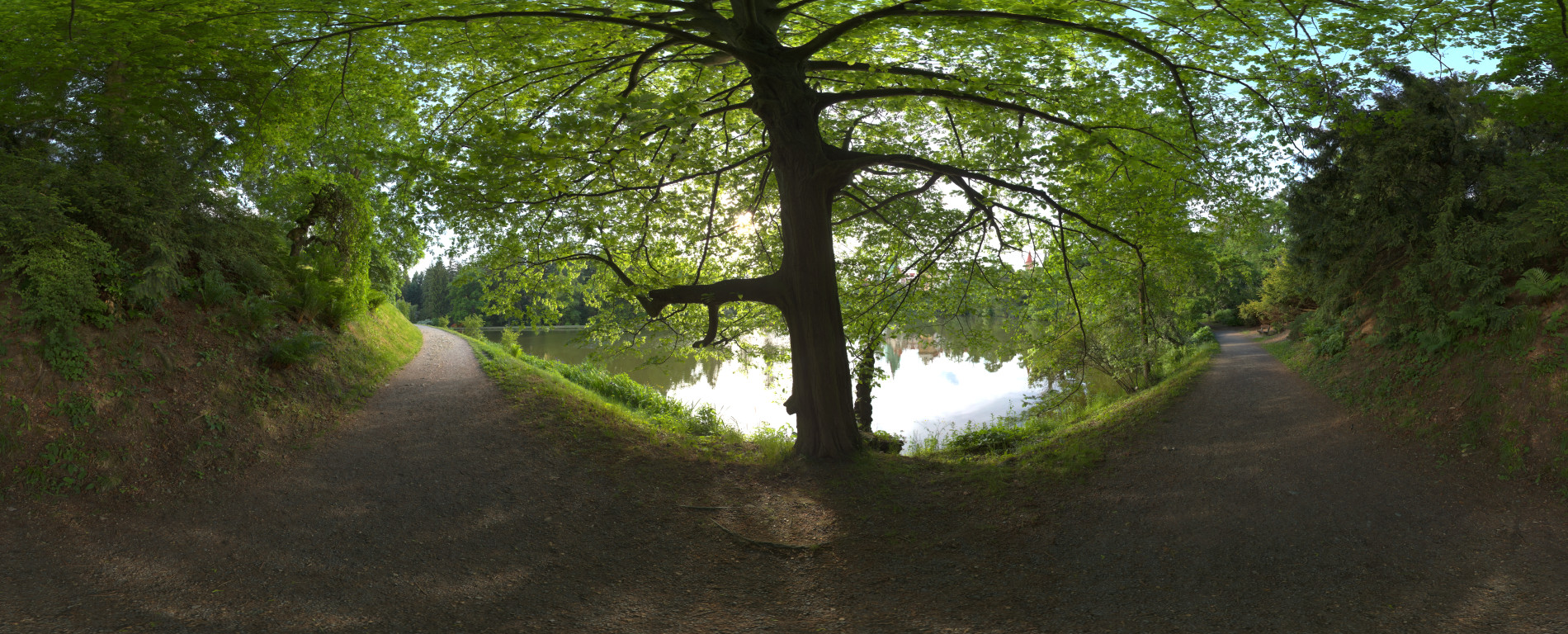 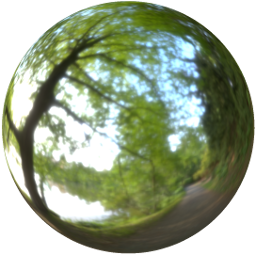 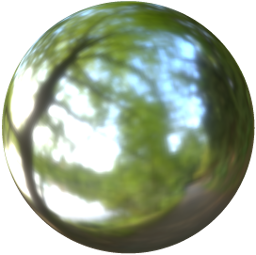 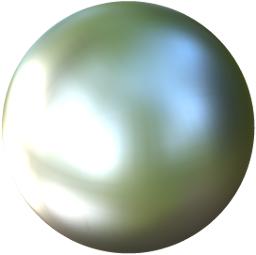 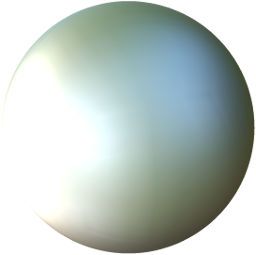 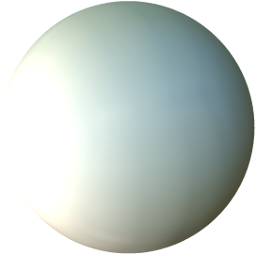 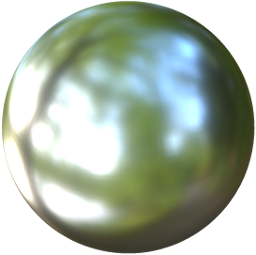 Reflection model  [Walter et al., “Microfacet models for refraction through rough surfaces,” 2007]
©Peter Sanitra, http://noemotionhdrs.net, Creative Commons License
[Speaker Notes: Multiple material roughness values.

GGX filter.

Mipmap hierarchy.]
Goal: Glossy reflections
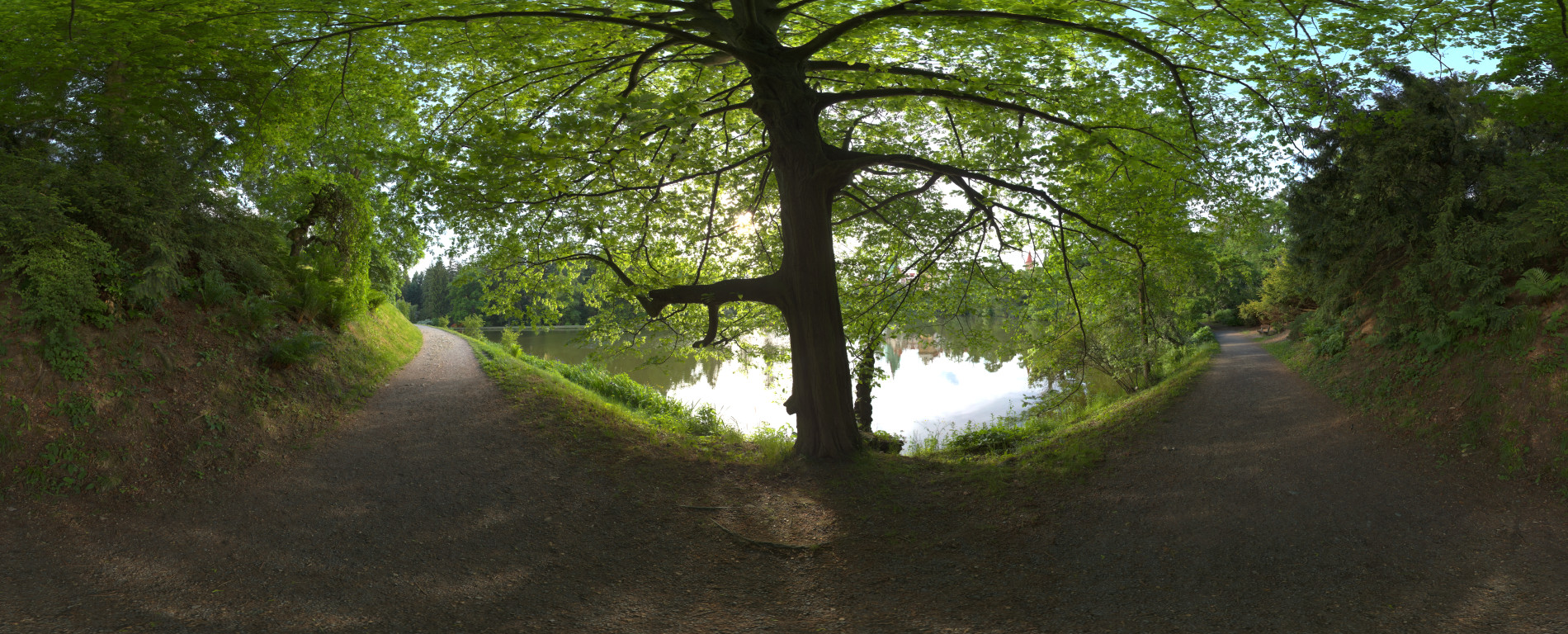 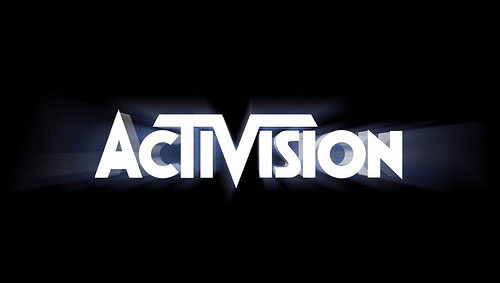 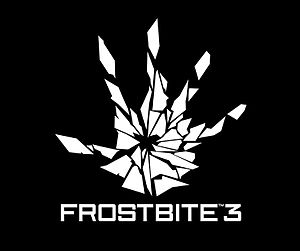 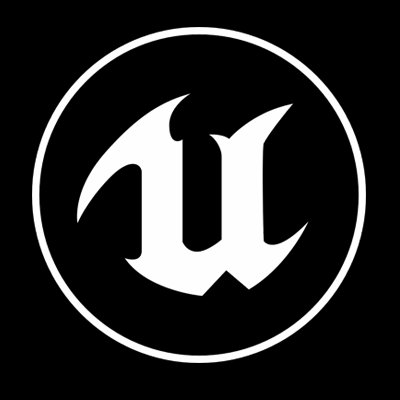 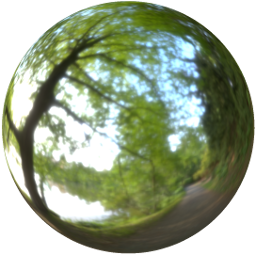 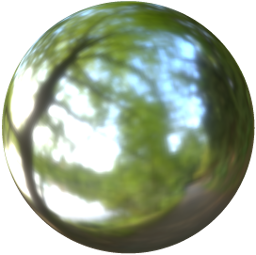 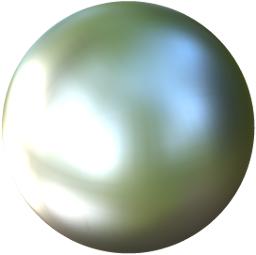 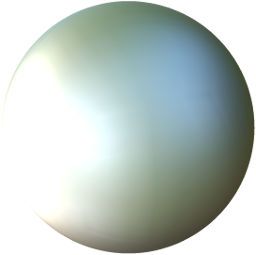 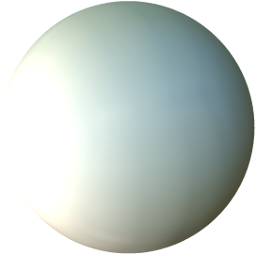 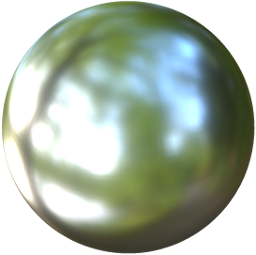 Reflection model  [Walter et al., “Microfacet models for refraction through rough surfaces,” 2007]
Real-time approx. [Karis, “Real shading in unreal engine 4,” 2013 SIGGRAPH Course Notes]
©Peter Sanitra, http://noemotionhdrs.net, Creative Commons License
[Speaker Notes: Multiple material roughness values.

GGX filter.

Mipmap hierarchy.]
Previous work
[Kautz et al. “A unified approach to prefiltered environment maps,” 2000]
[Ramamoorthi & Hanrahan, “An efficient representation for irradiance environment maps,” 2001]
[Ramamoorthi & Hanrahan, “Frequency space environment map rendering,” 2001]
[Latta & Kolb, “Homomorphic factorization of BRDF-based lighting computation,” 2002]
[Isodoro & Mitchell, “Angular extent filtering with edge fixup for seamless cubemap filtering,” 2005]
[Krivanek & Colbert, “Real-time shading with filtered importance sampling,” 2008]
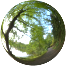 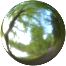 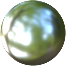 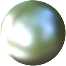 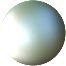 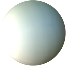 [Speaker Notes: Lots of existing methods.

We compare against the last method: Importance Sampling.]
Teaser: Equal times (~200 μs on GTX 980)
Importance Sampling (32)
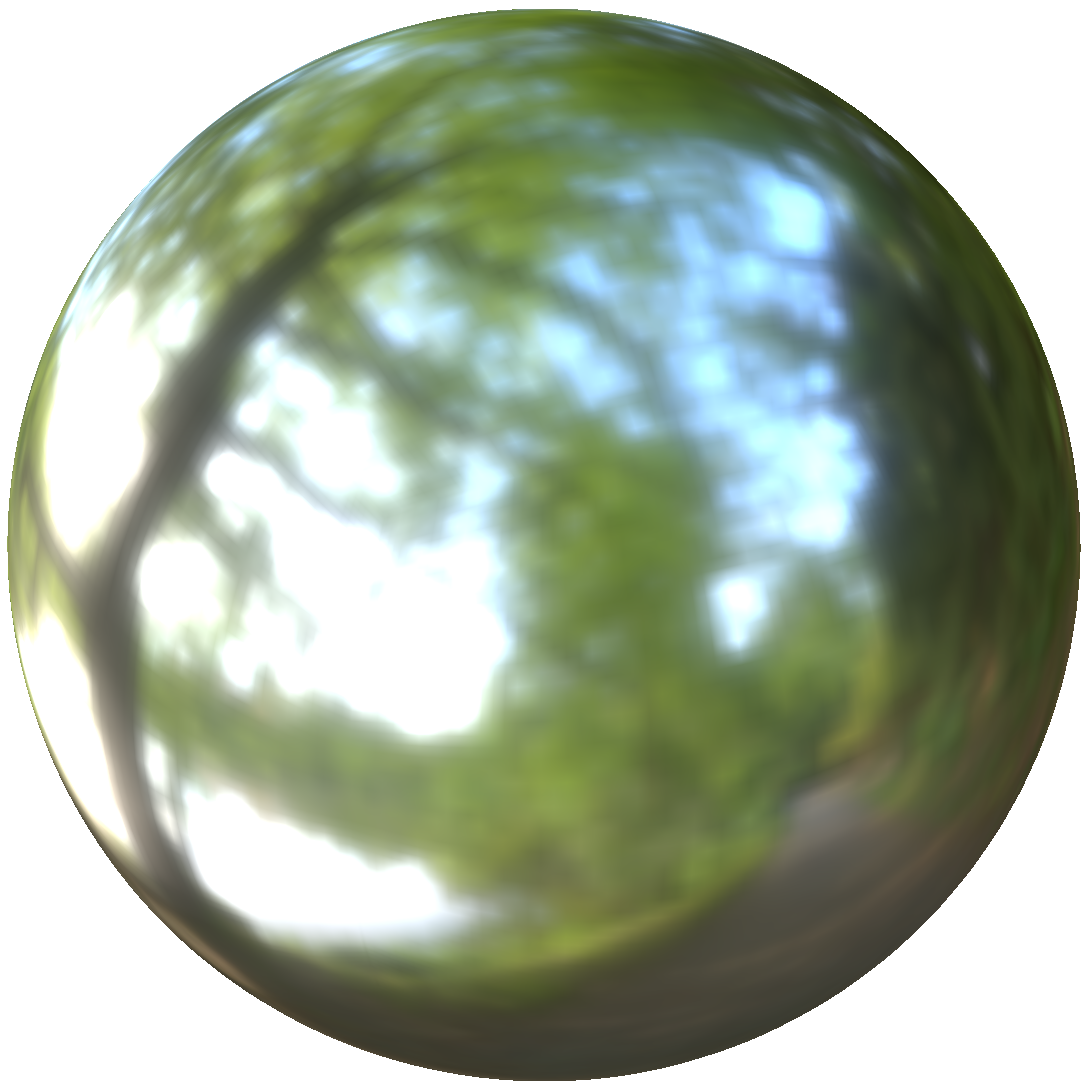 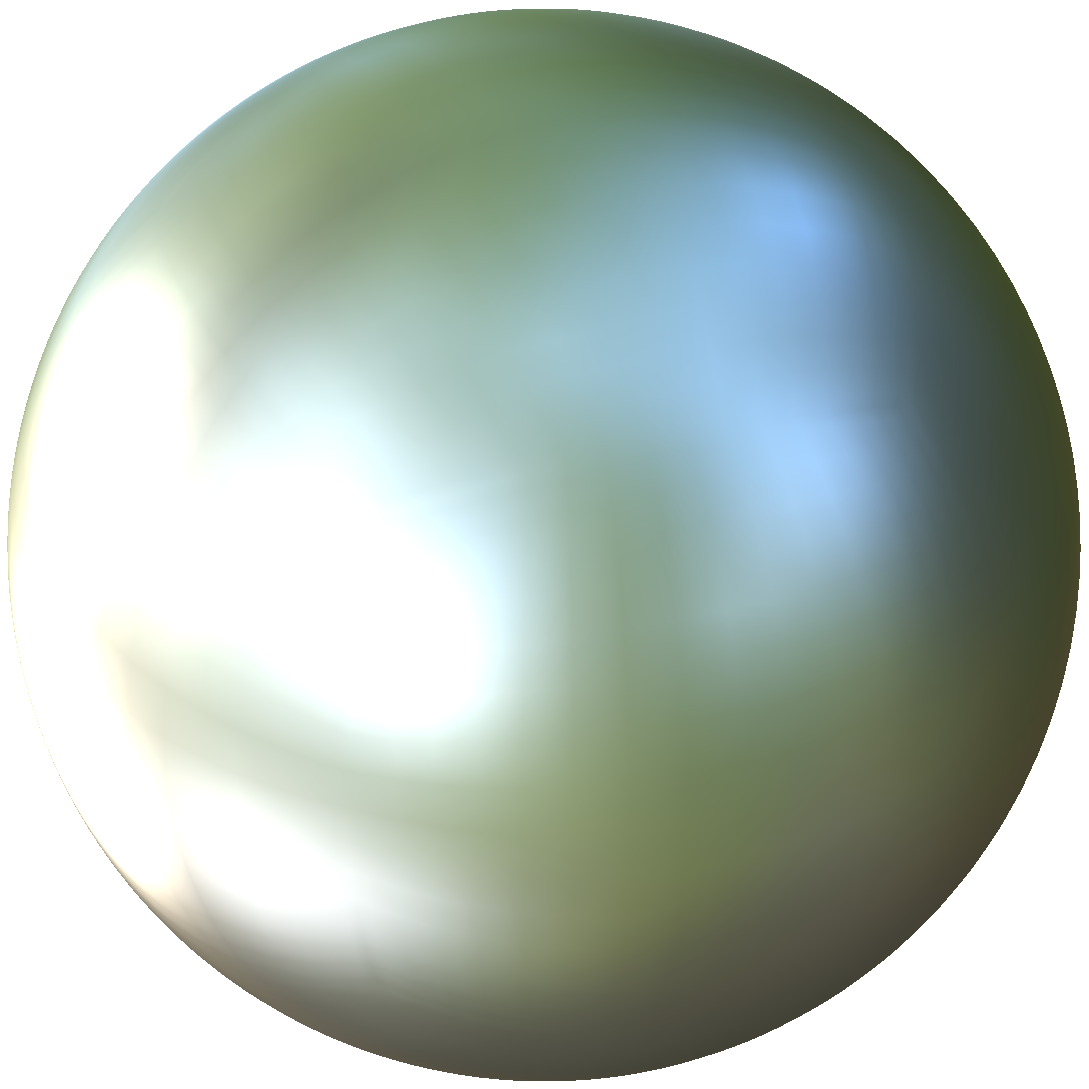 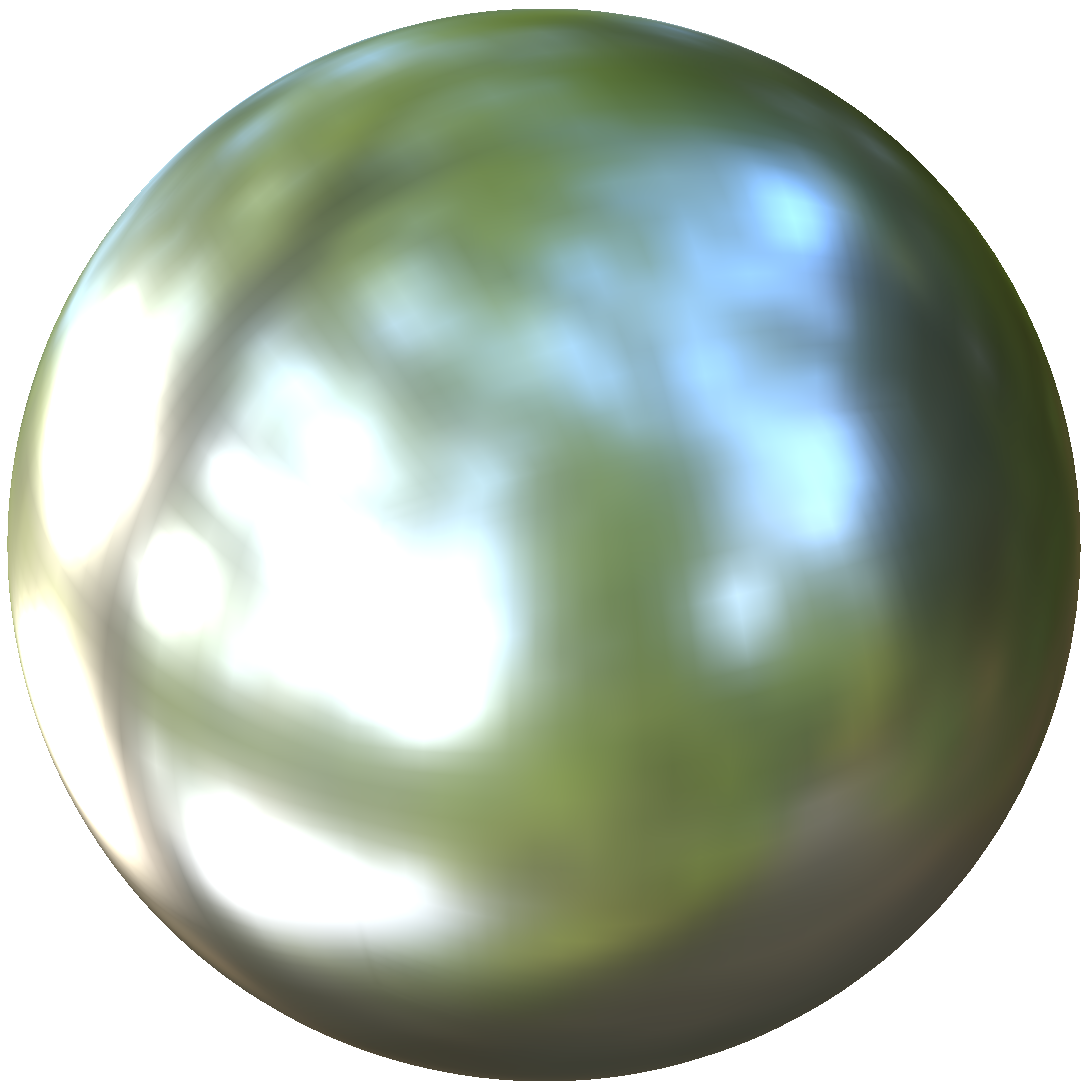 ©Peter Sanitra, http://noemotionhdrs.net, Creative Commons License
[Speaker Notes: 3 roughnesses.

First I show importance sampling, then reference, then our new method.

Equal time comparison between importance sampling and our method.

Can flip between reference.]
Teaser: Equal times (~200 μs on GTX 980)
Reference
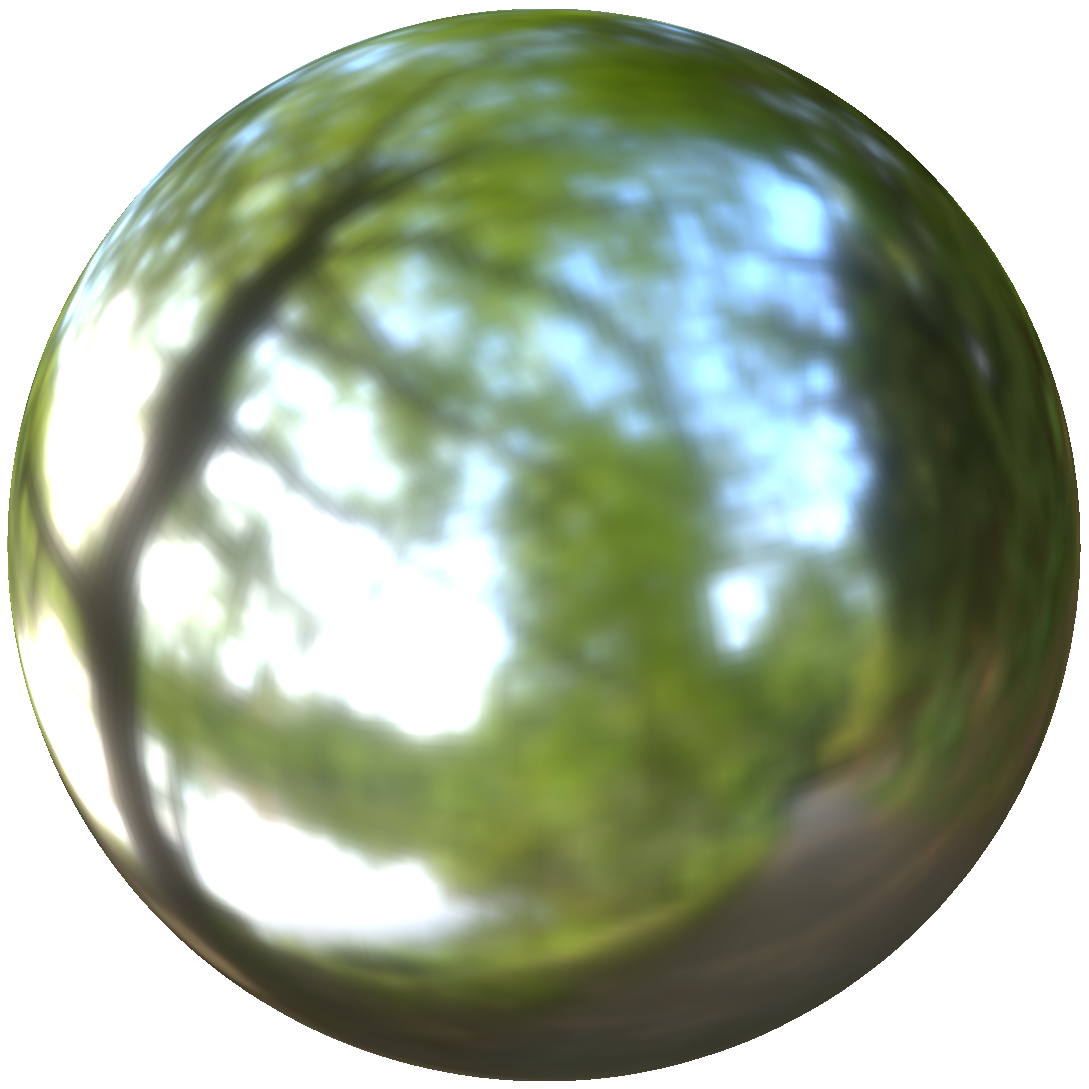 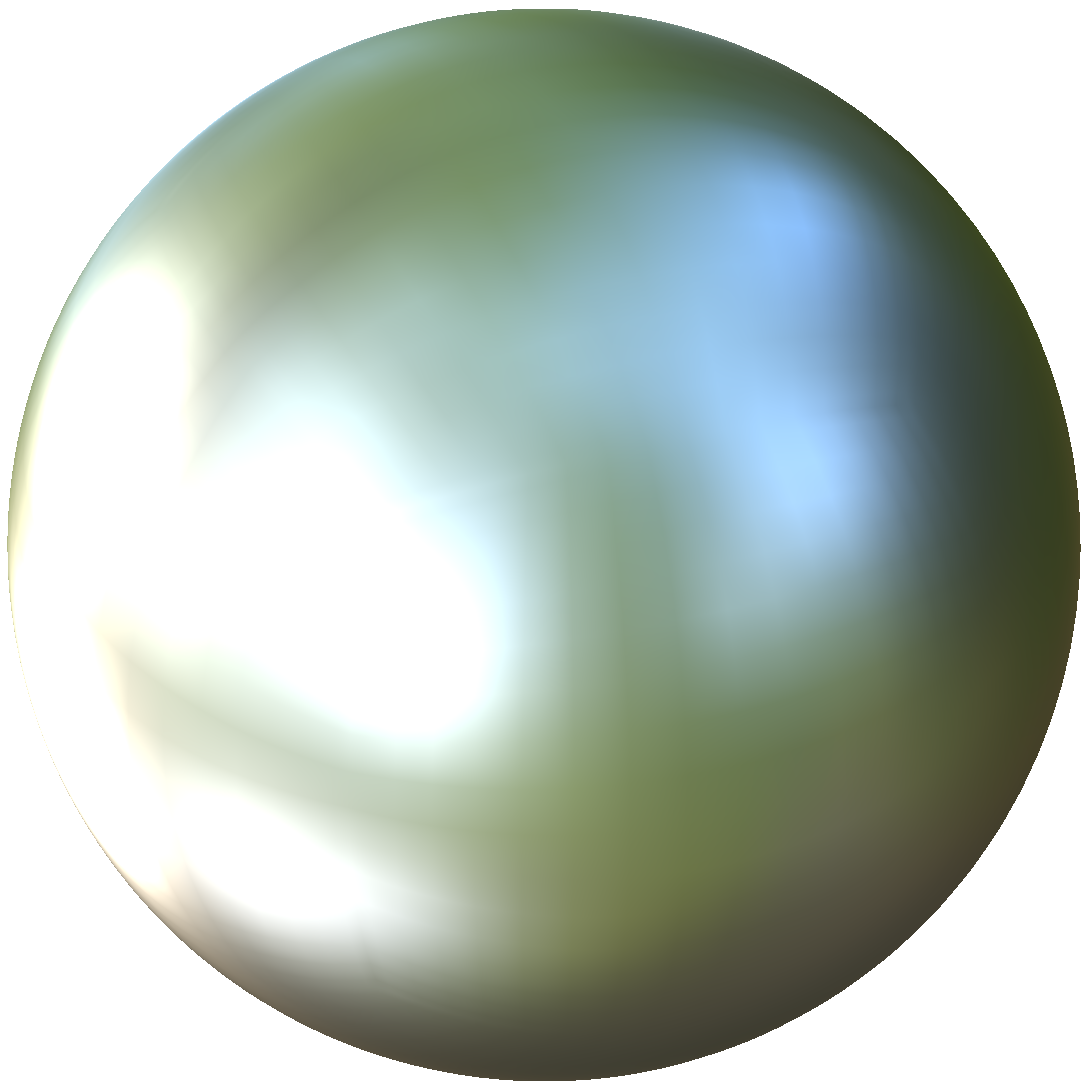 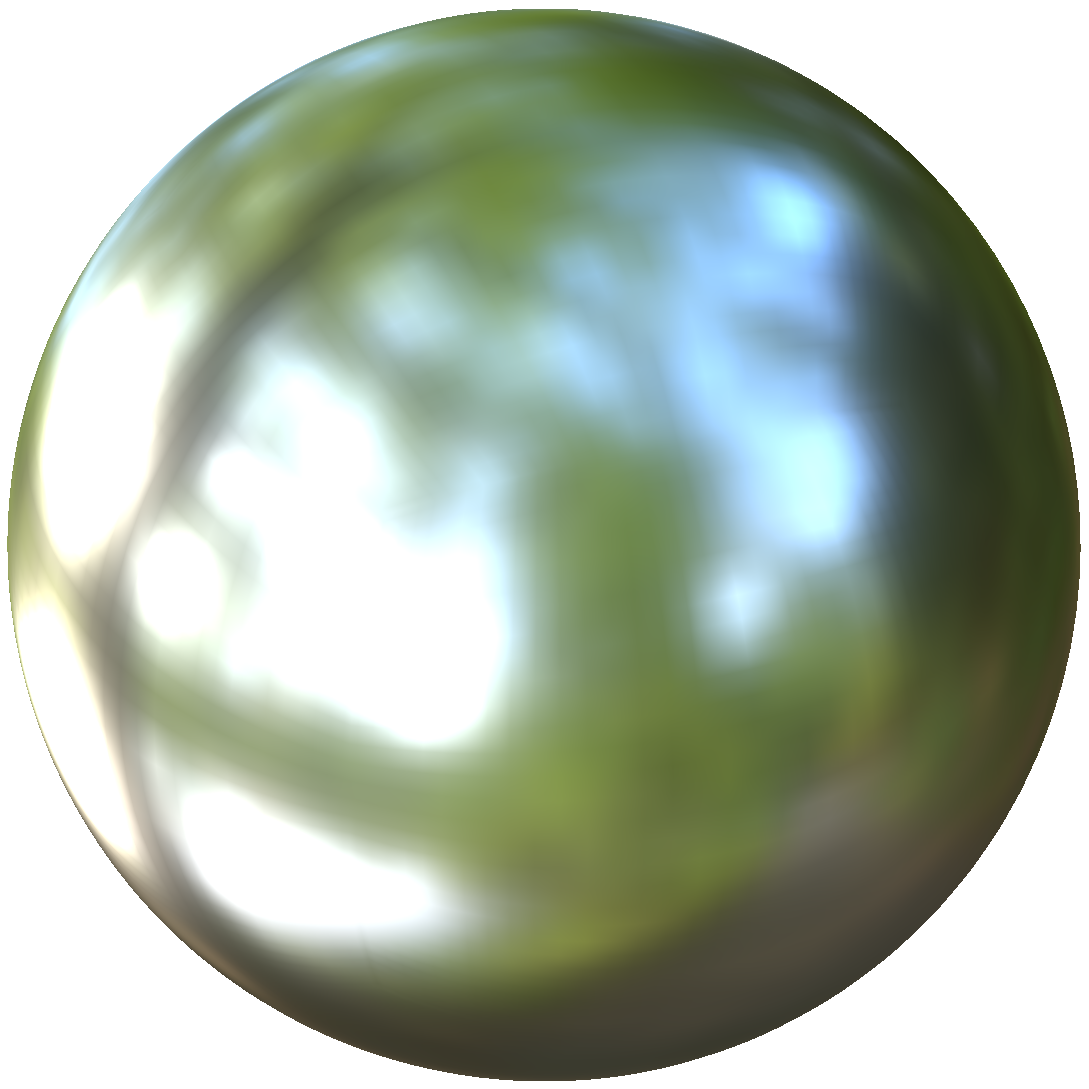 ©Peter Sanitra, http://noemotionhdrs.net, Creative Commons License
[Speaker Notes: The importance sampled image is much hazier than reference.]
Teaser: Equal times (~200 μs on GTX 980)
Our method (quad 8x3)
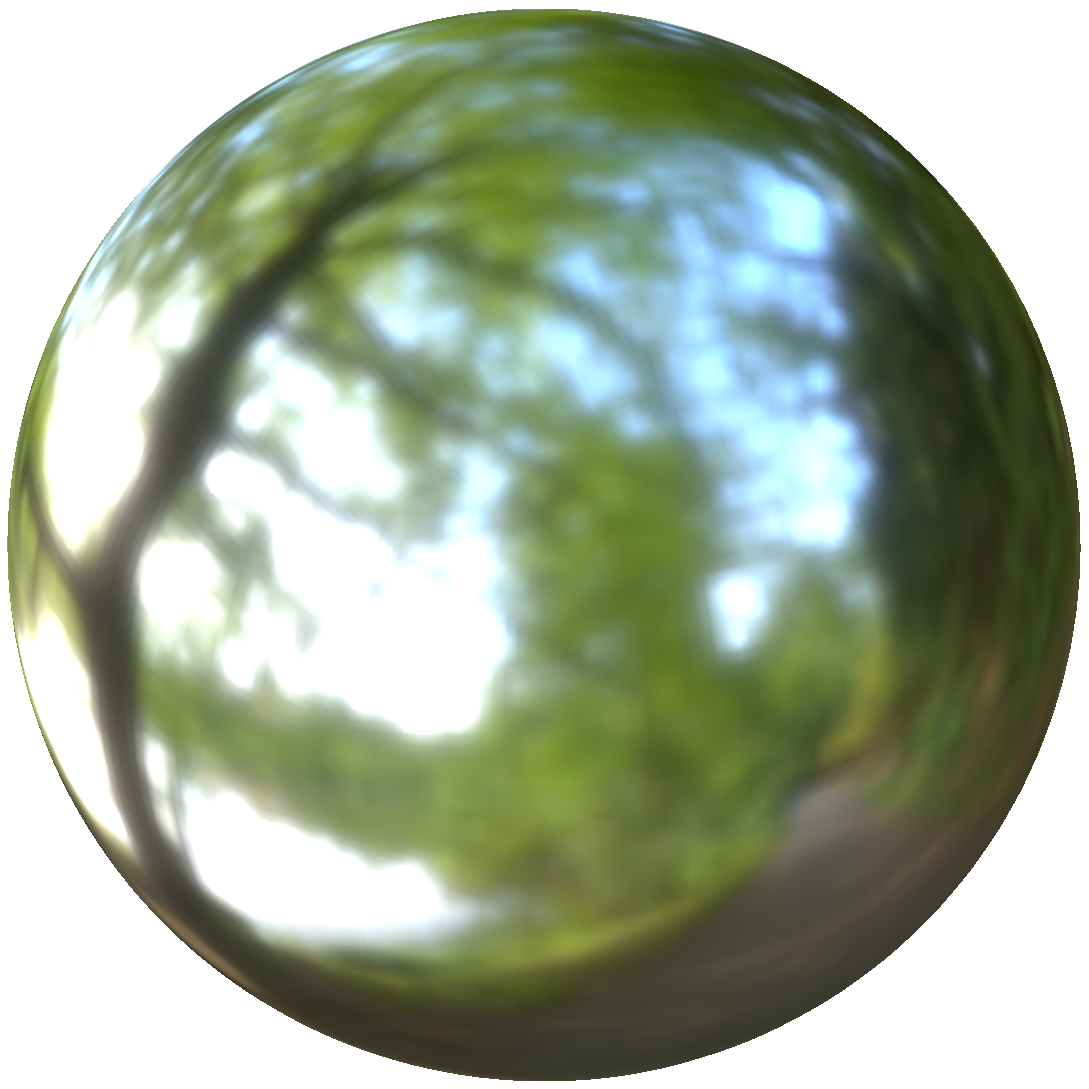 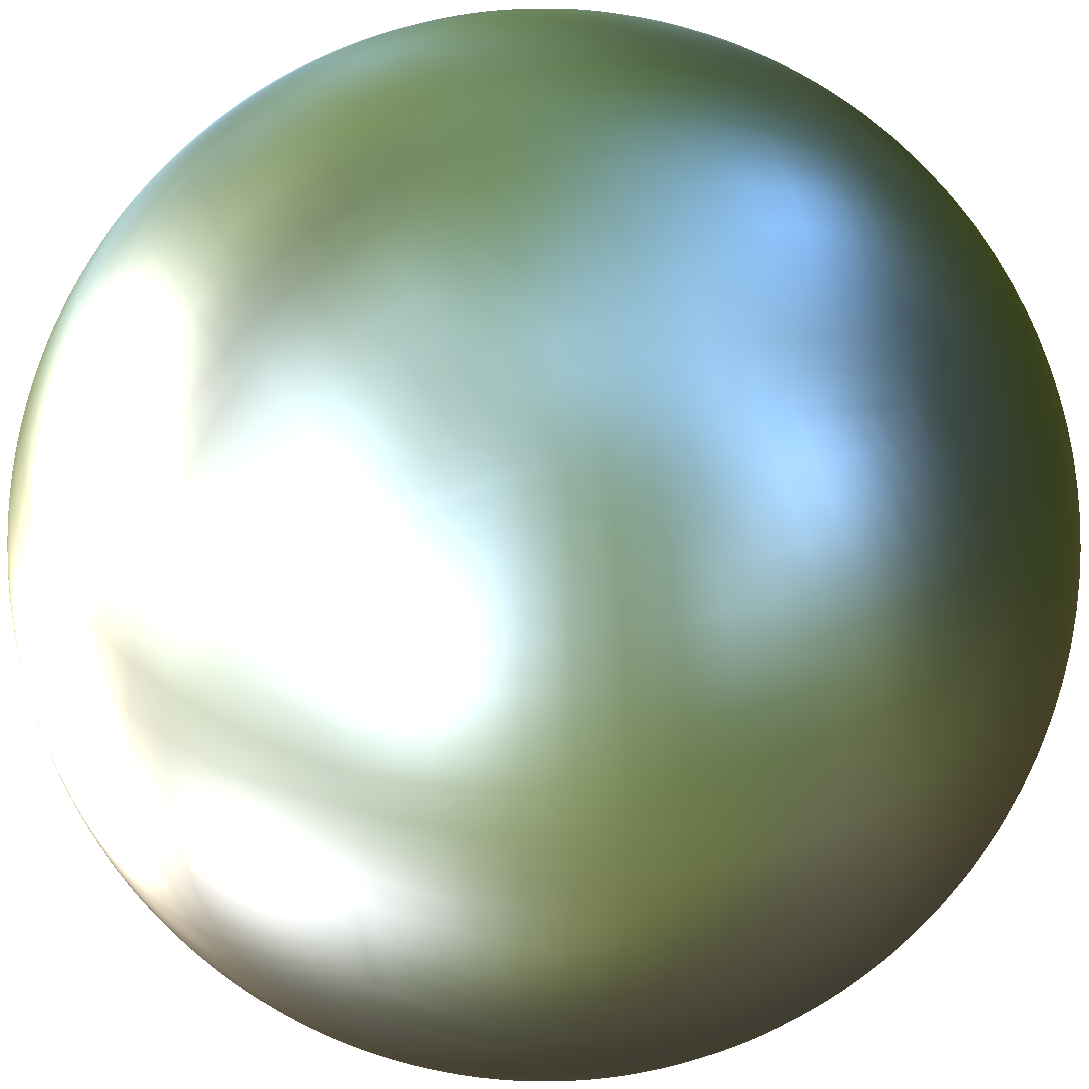 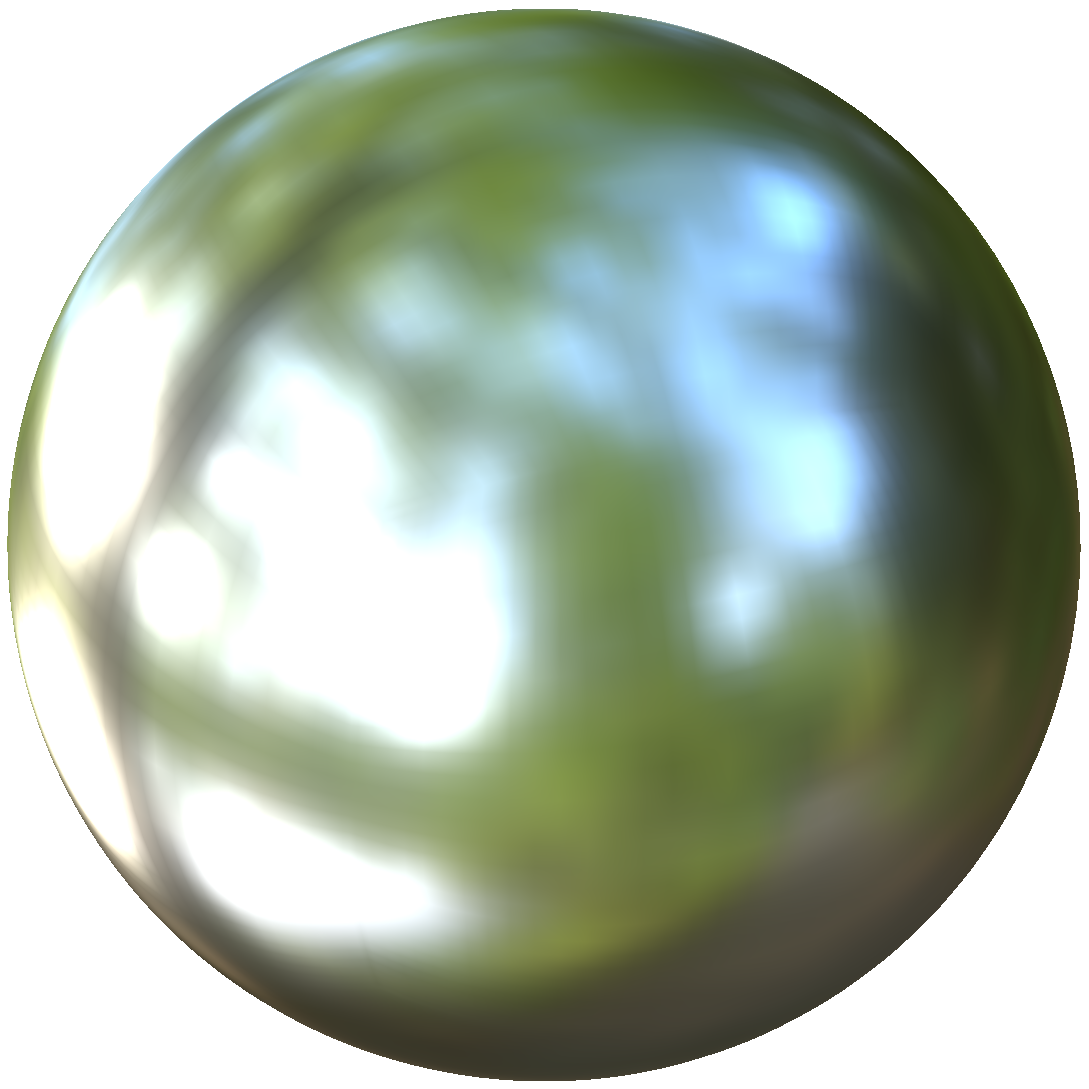 ©Peter Sanitra, http://noemotionhdrs.net, Creative Commons License
[Speaker Notes: Our method matches reference quite closely.]
Numerical approximation of integral
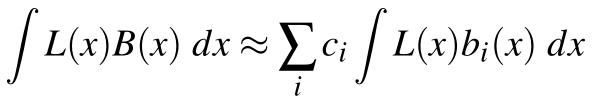 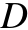 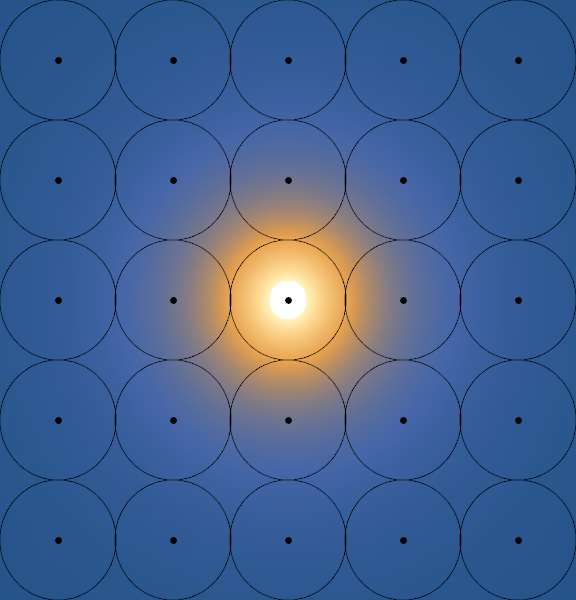 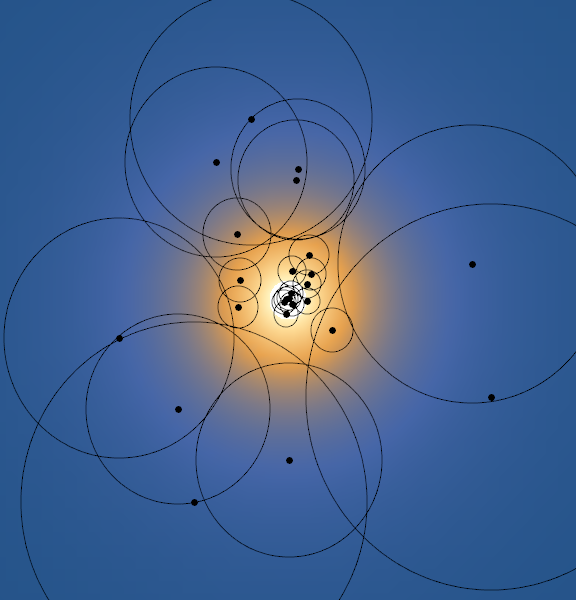 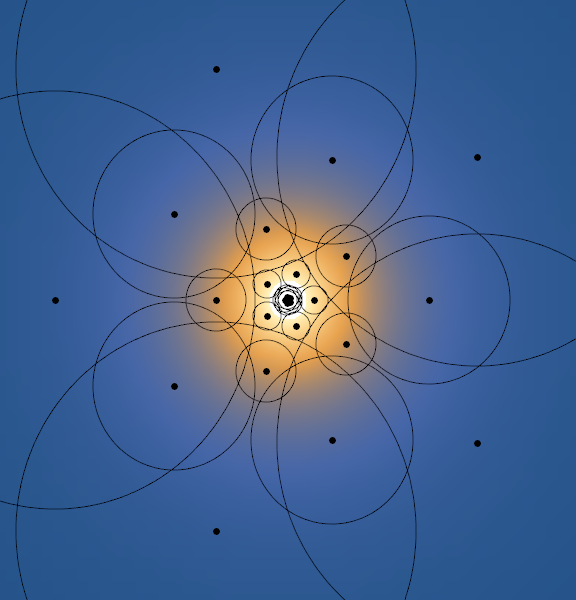 Raster
Importance Sample
Optimized
[Speaker Notes: Our contribution is to show that you can do a better job by optimizing for the best sample positions, sizes, and weights.]
Optimization
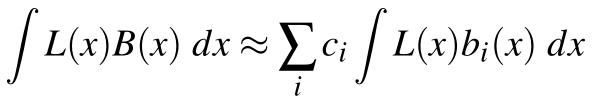 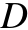 Optimization
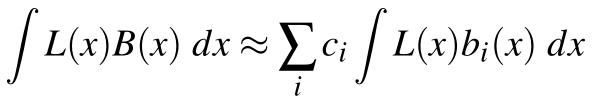 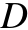 [Speaker Notes: Texels in the mipmap.

Integral of light-field L times texel basis functions b_i.]
Optimization
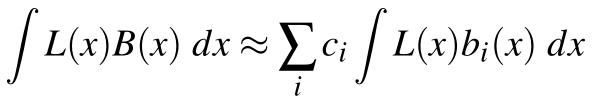 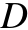 are a function of the tabulated sampling parameters.
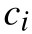 [Speaker Notes: Coefficients of texels are determined indirectly as a function of the sampling parameters and trilinear interpolation.]
Optimization
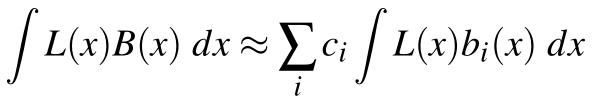 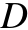 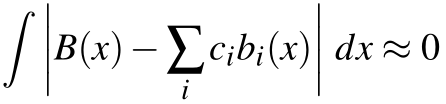 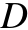 We optimize sampling parameters to minimize the      error.
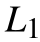 [Speaker Notes: We factor out the light field, because we need a solution that is independent of the input data.

Light-field is just a weighting function, so our simplification is that all input texels have equal importance. Same as CCTF.]
Tail is important: L1 vs L2
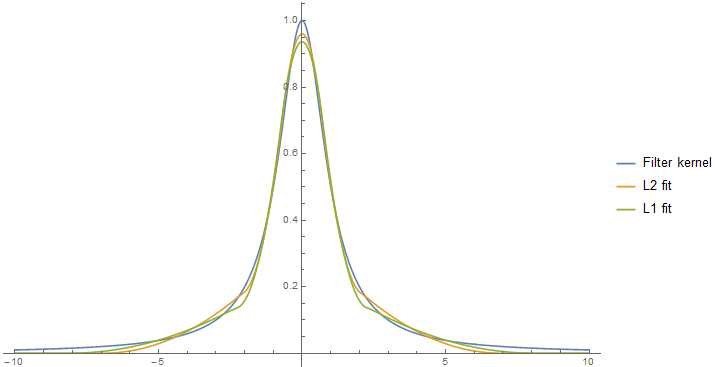 [Speaker Notes: Show fitting of 2 basis functions with scale and weight as free parameters.

L_2 matches peak more accurately.

L_1 matches tail.

We found that fitting the tail is hardest and most important. 

L_1 also makes most sense perceptually. It doesn’t matter how the error is distributed. Just what the total amount is to the texel color.]
Lessons learned: Independent texels are bad
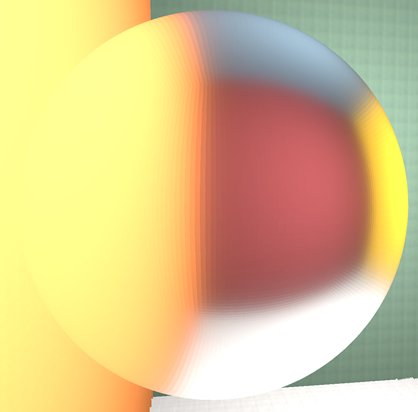 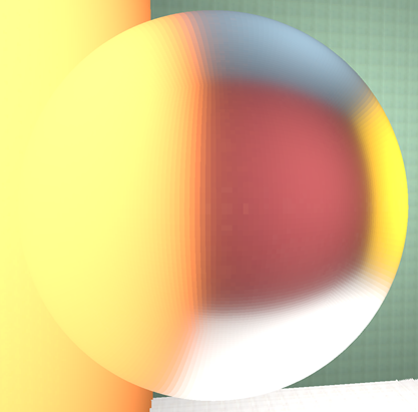 Reference
Independently solved texels
[Speaker Notes: Some examples of things that seem like they should work, but didn’t.

This room with big flat patches of color is almost a worst case scenario, because it reveals problems in approximating the tail of a filter.]
Lessons learned: Independent texels are bad
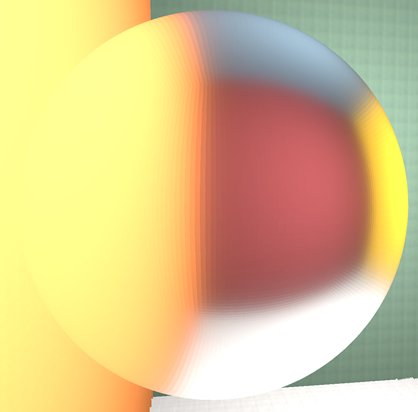 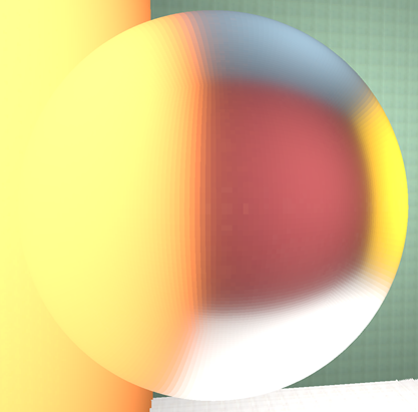 Reference
Independently solved texels
[Speaker Notes: Some examples of things that seem like they should work, but didn’t.

This room with big flat patches of color is almost a worst case scenario, because it reveals problems in approximating the tail of a filter.]
Lessons learned: Independent texels are bad
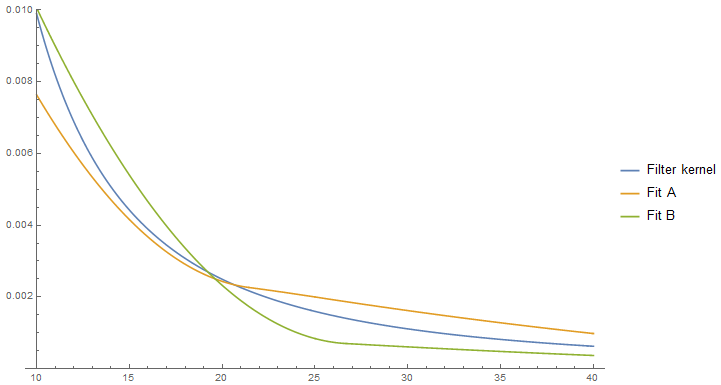 [Speaker Notes: Example of two fits that have very different characteristics, but approximately equal error.]
Two-pass algorithm
Downsample intermediate mipmap
Evaluate GGX by sampling mipmap
Precalculated table of samples
[Speaker Notes: Structure of talk follows structure of algorithm.

At the end I show some results and lessons learned.]
Pass 1: Create mipmap
Reconstructions of cosine lobe on cube
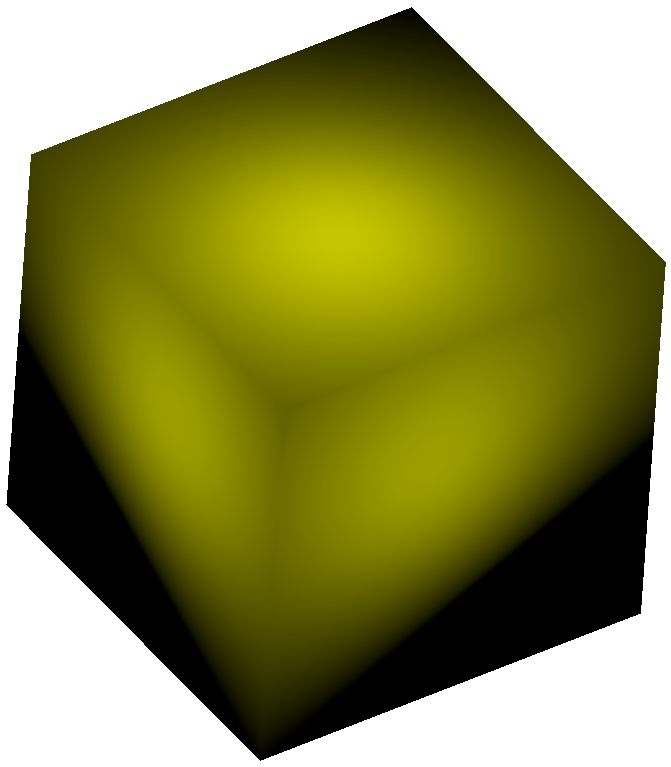 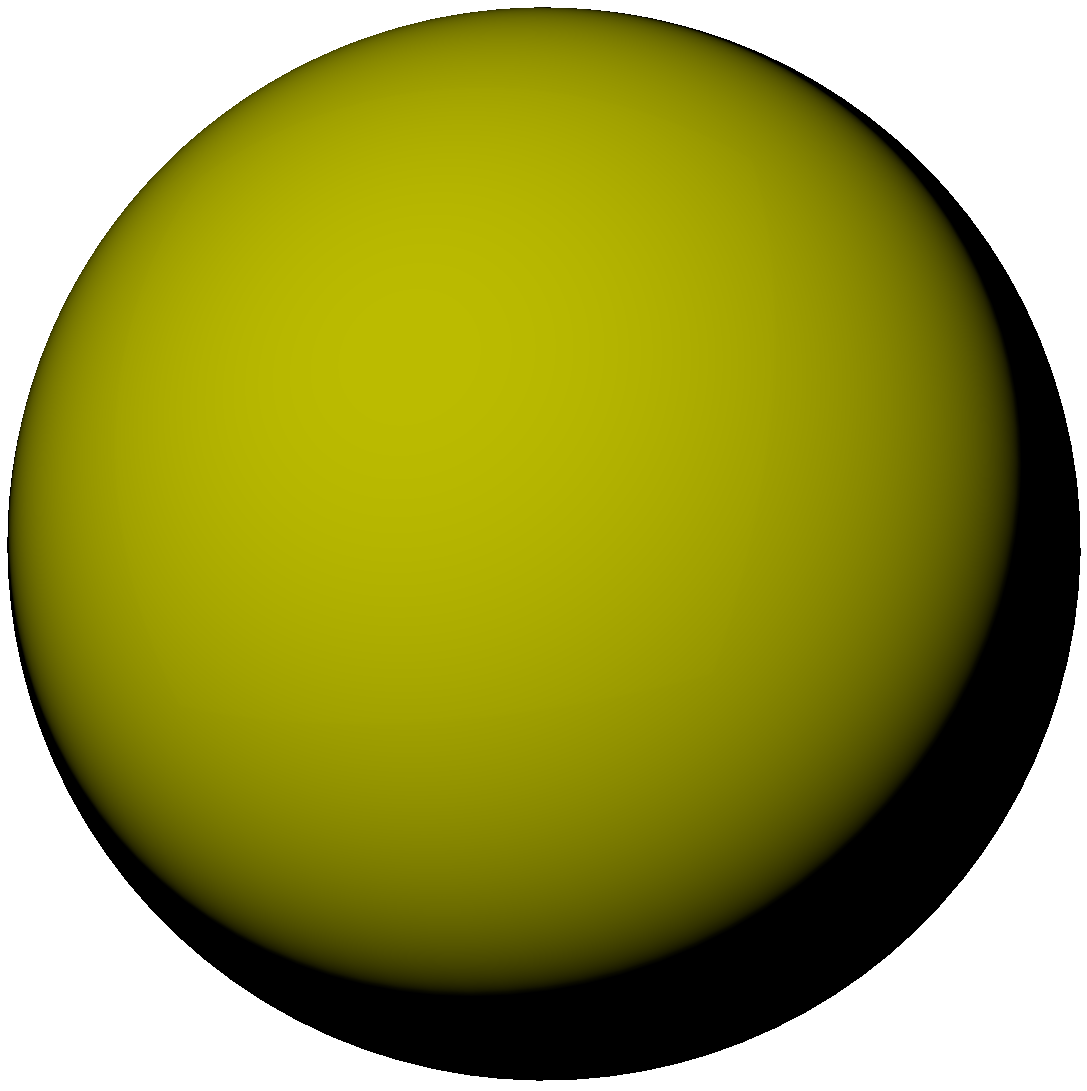 Reference
Reference on sphere
[Speaker Notes: Reproduction of a reference cosine lobe.

Box basis sucks.]
Reconstructions of cosine lobe on cube
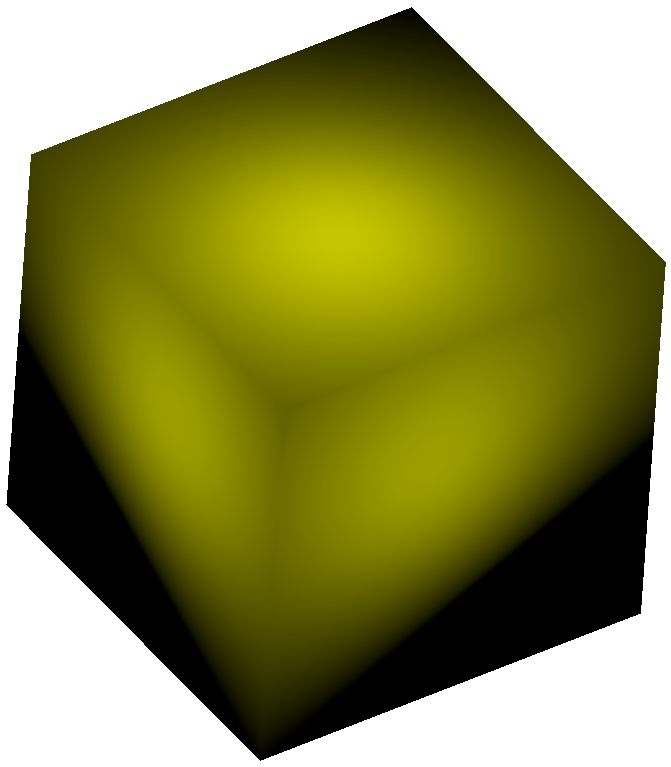 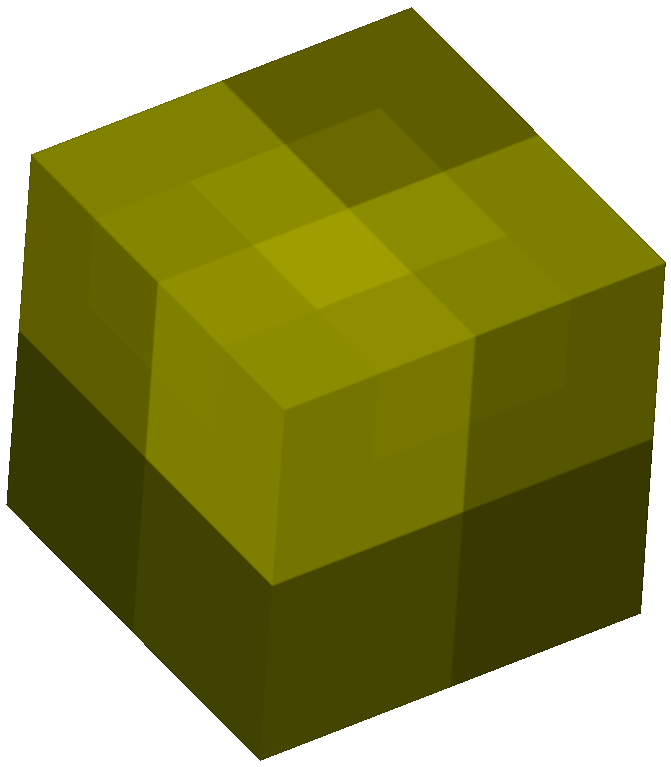 Reference
Box
[Speaker Notes: Reproduction of a reference cosine lobe.

Box basis sucks.]
Reconstructions of cosine lobe on cube
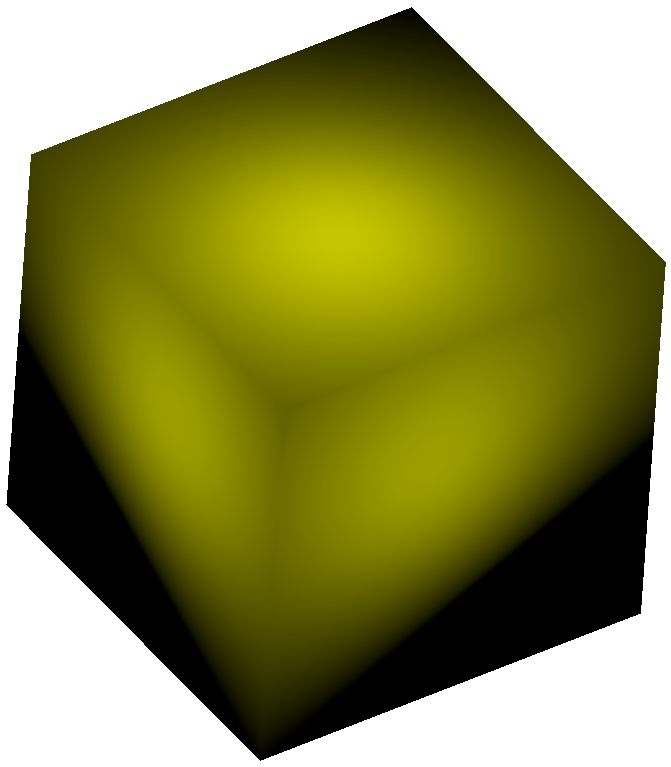 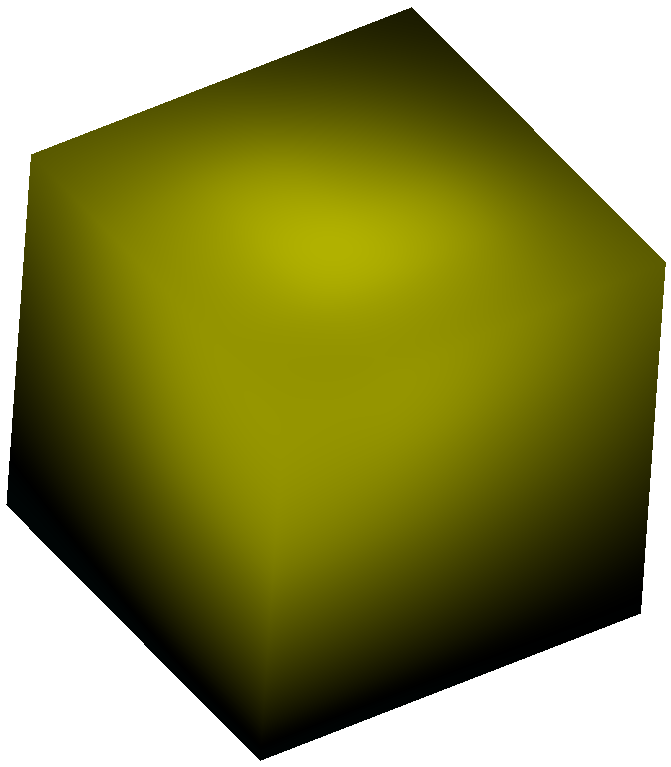 Reference
Quadratic b-spline
[Speaker Notes: Quadratic is smooth and much better than box.

Doesn’t capture dark edges well.]
Reconstructions of cosine lobe on cube
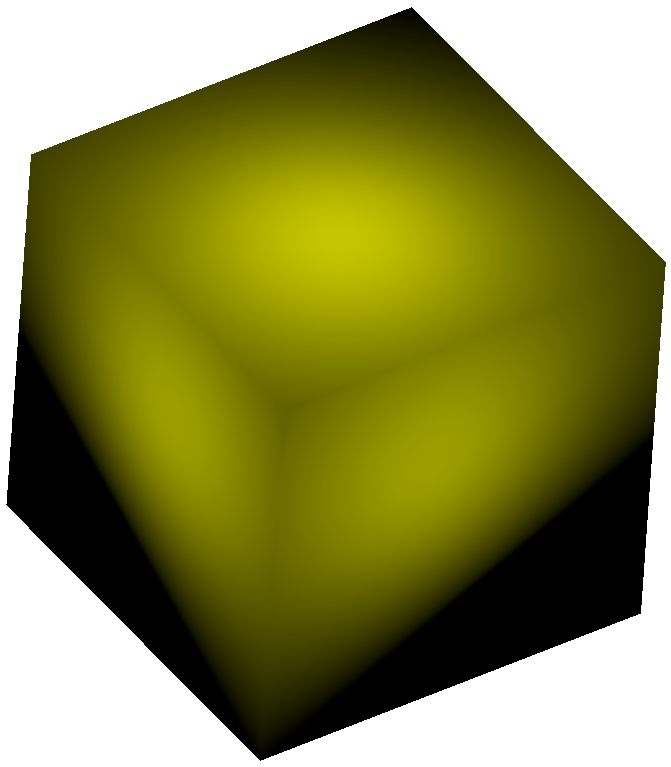 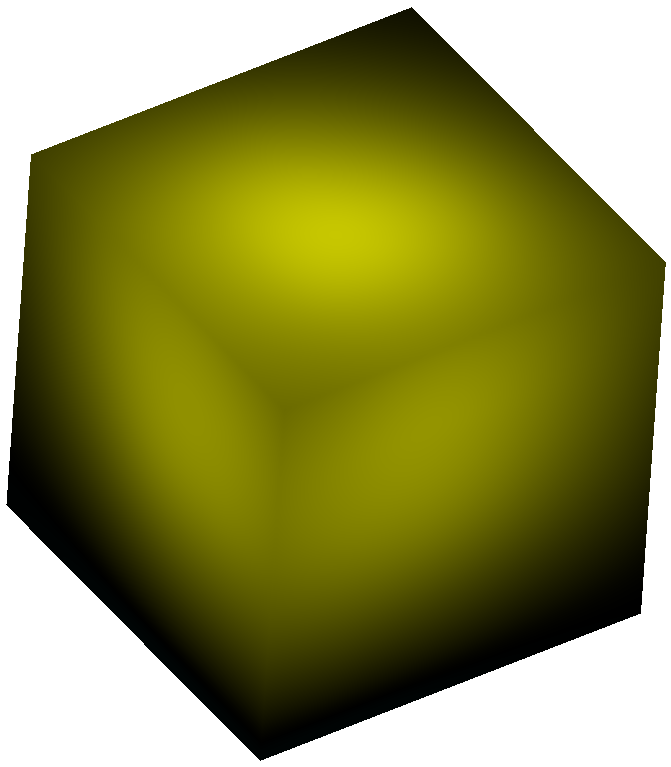 Reference
Weighted b-spline
[Speaker Notes: Weighted b-spline looks really good.

Too expensive.]
Mipmap recurrence: Quadratic b-spline
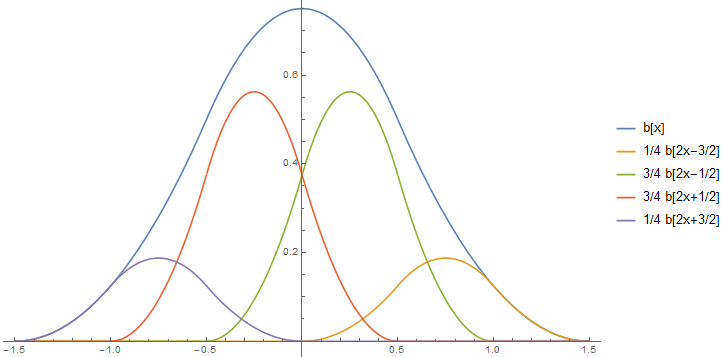 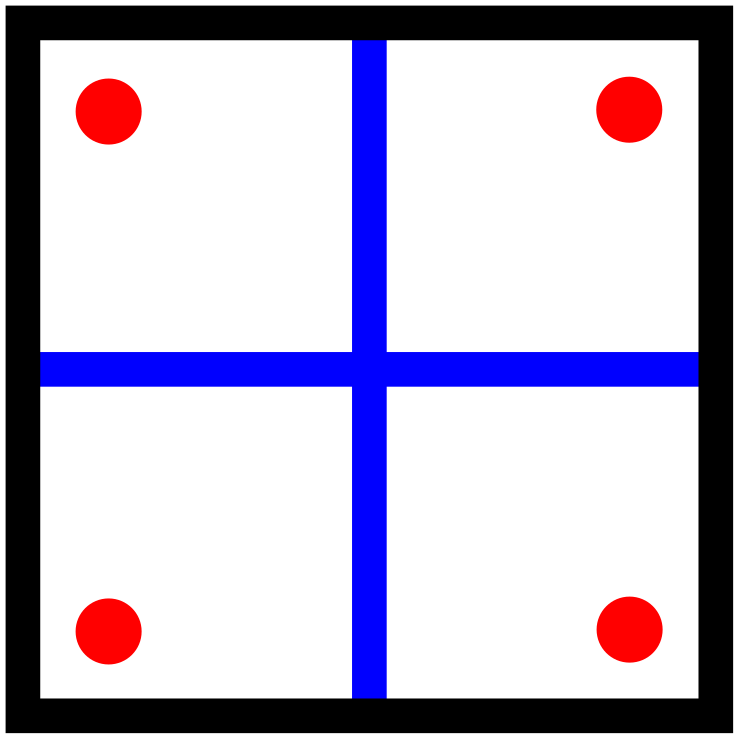 [Speaker Notes: The next higher order b-spline that works on a power-of-2 grid is the quadratic b-spline.

Also has a recurrence relation, which is shown.]
Quadratic b-spline
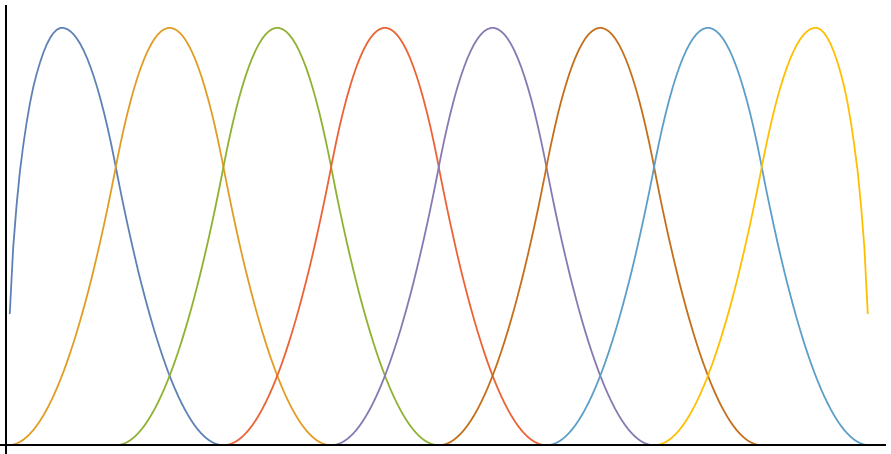 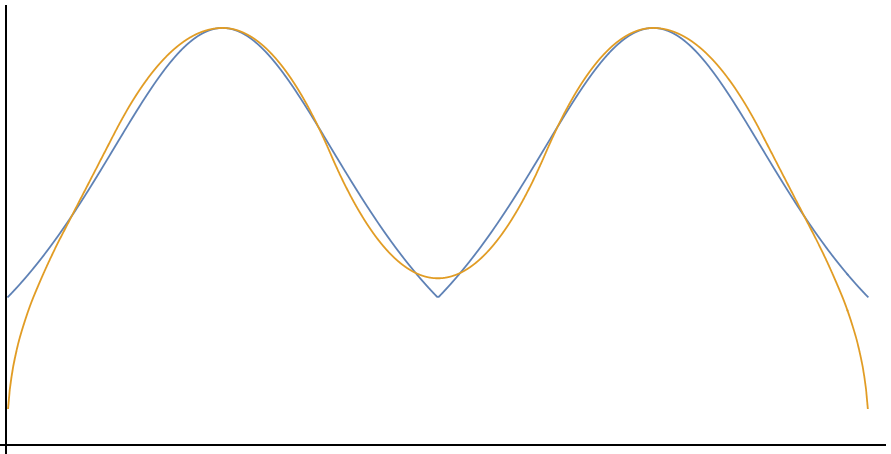 [Speaker Notes: Here I show a quadratic b-spline basis.

Ignore the edges.]
Weighted quadratic b-spline
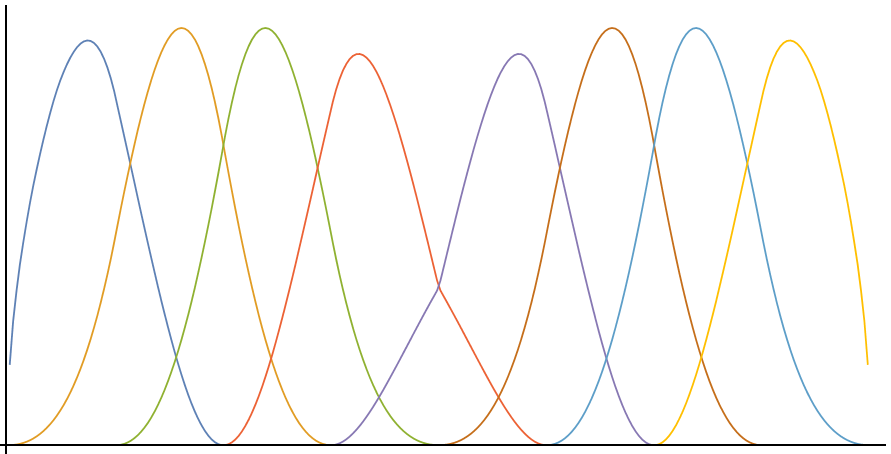 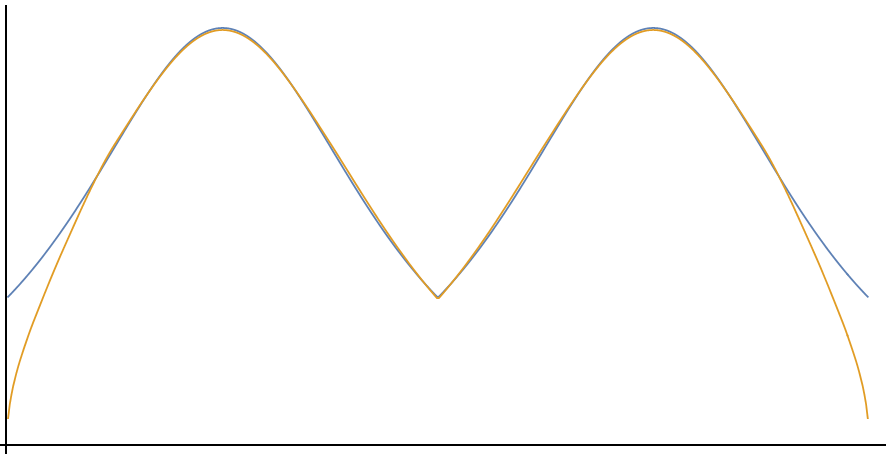 [Speaker Notes: We can modify the recurrence relation.

Weight points in the recurrence by the Jacobian.

Creates a kink in the basis functions that correspond to the kink in the Jacobian.]
Pass 2: Sample from mipmap
Generating output texels
Table = (N taps)×(3 frames)×(5 parameters)×(3 polynomial coefficients)
5 parameters per tap
float3: <x,y,z> coordinate
Polar tangent frame
float: mip-level
Implicit bias from Jacobian
float: weight
Polynomial expression for each parameter
P(θ,Ф) = a + bθ2 + cФ2
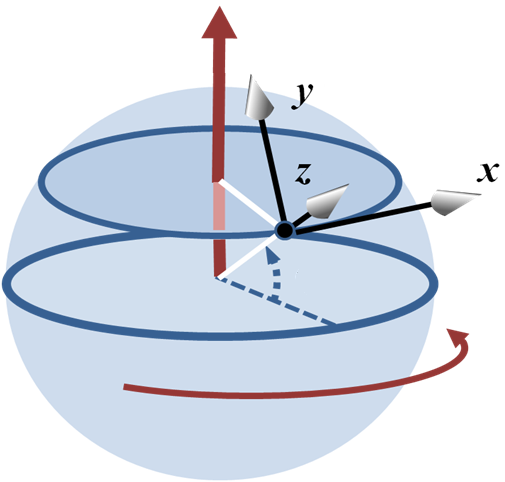 John R. Brews, http://en.citizendium.org/wiki/File:Earth_coordinates.png, Creative Commons License
[Speaker Notes: Offset defined in a polar frame shown on the right.

Bias from jacobian is factored out and added later. Fitting to a large difference from Jacobian would reduce accuracy of other differences. Want as close to constant as possible.

Weights are normalized in the shader, so don’t need to sum to 1 in the table. Normalization is difficult to do without introducing asymmetry.]
Parameterization of polynomials on a cube
[Speaker Notes: We define the polynomials on the cube faces.

Each face is parameterized from -1 to 1 in Theta.

Sum of odd monomials == 0 for continuity.

Phi is -1 to 1 on the sides, and goes to 0 at the poles. Causes a reflection and is continuous (but not smooth) at top and bottom. 

Hack to avoid needing an extra degree of freedom. Not very important because top and bottom have very little weight, as you will see.]
Singularities at poles
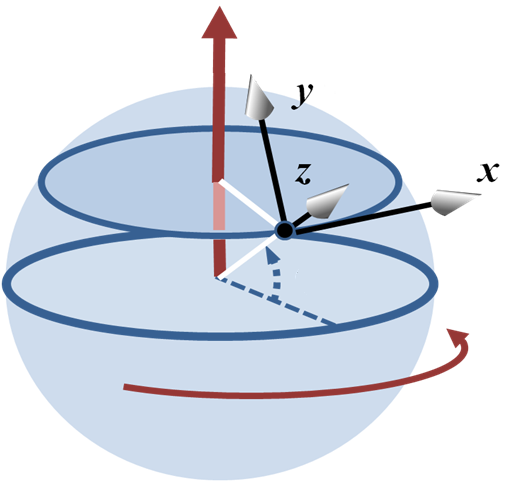 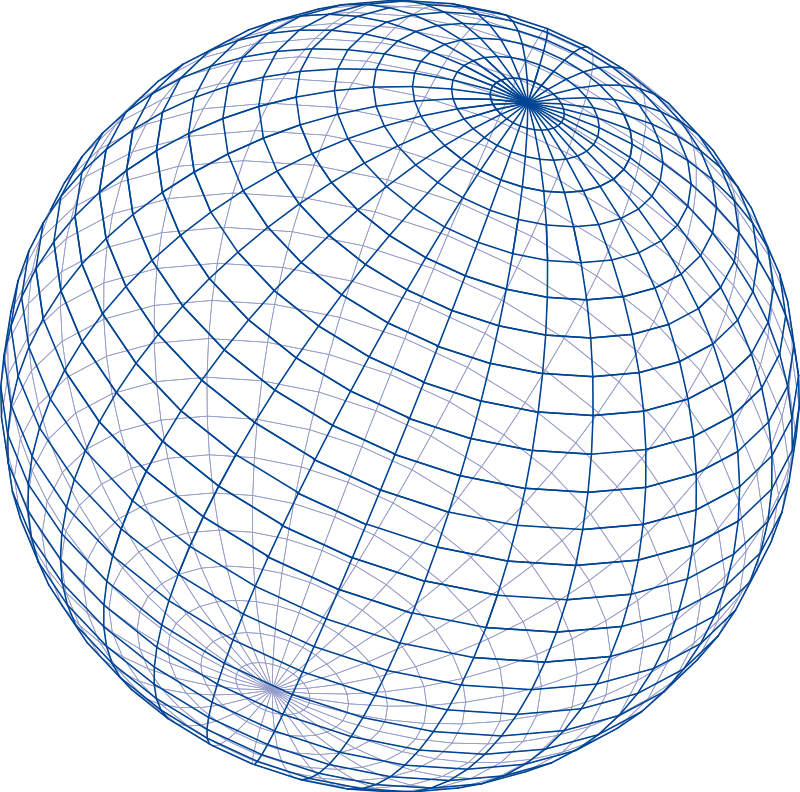 http://clipartfreefor.com/files/1/29695_sphere-clipart.html
John R. Brews, http://en.citizendium.org/wiki/File:Earth_coordinates.png, Creative Commons License
[Speaker Notes: Most important thing is for solutions to change smoothly.

Approaching poles, the tangent frame changes very quickly, and has a singularity at the poles themselves. 

Want to remove the singularities.]
Singularity at poles: Blend 3 frames
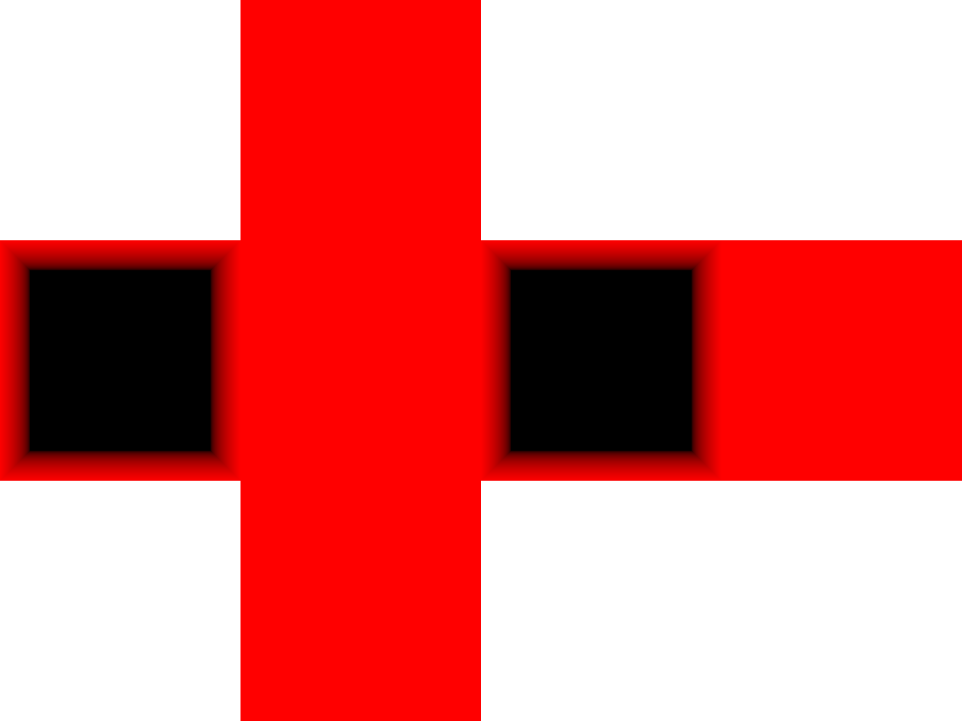 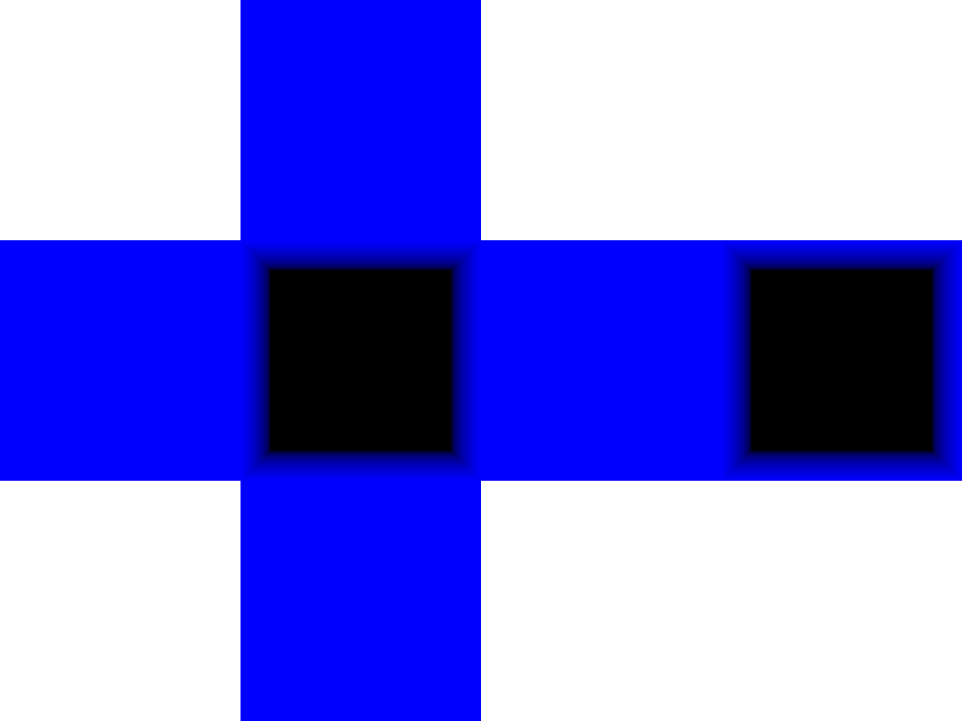 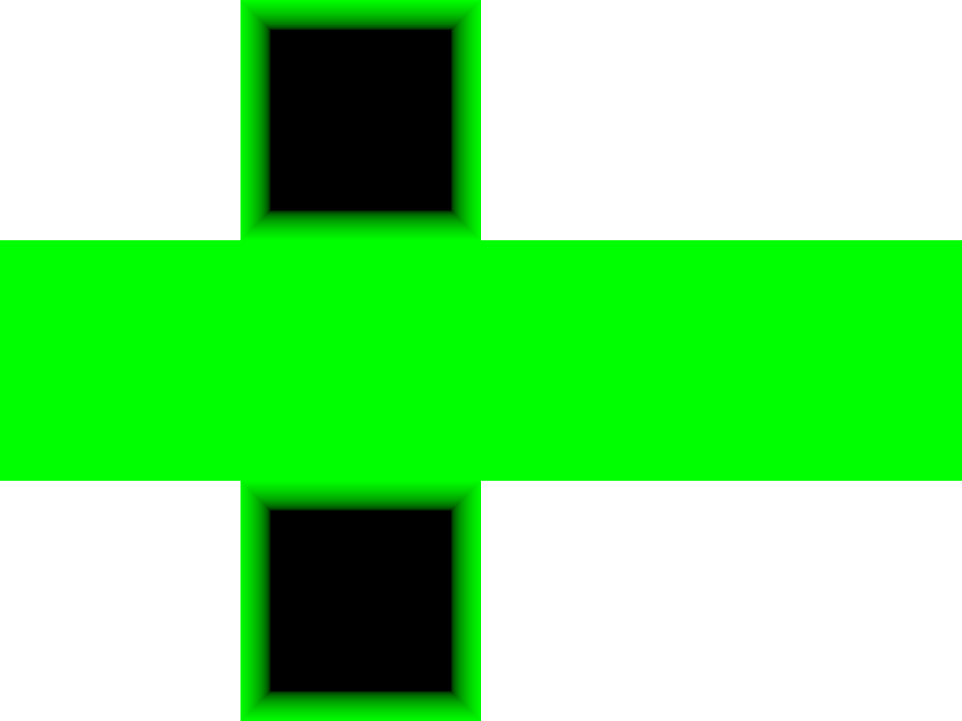 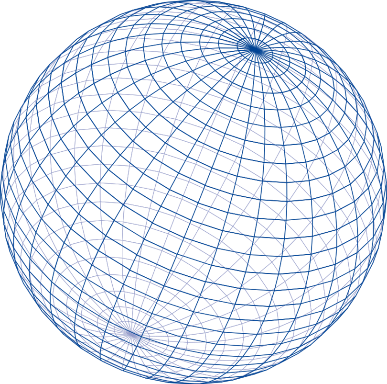 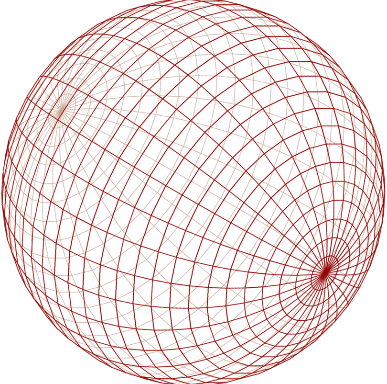 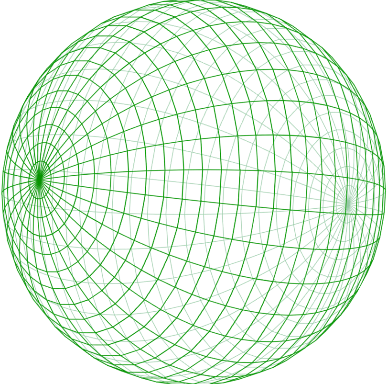 [Speaker Notes: Solution: use multiple overlapping tangent frames. 

2 would be enough to get rid of singularities, but would not be symmetric.

3 is symmetric, one for each cardinal axis.

Small transition region for continuity.]
Results
Impulse response
Importance Sampling (32)
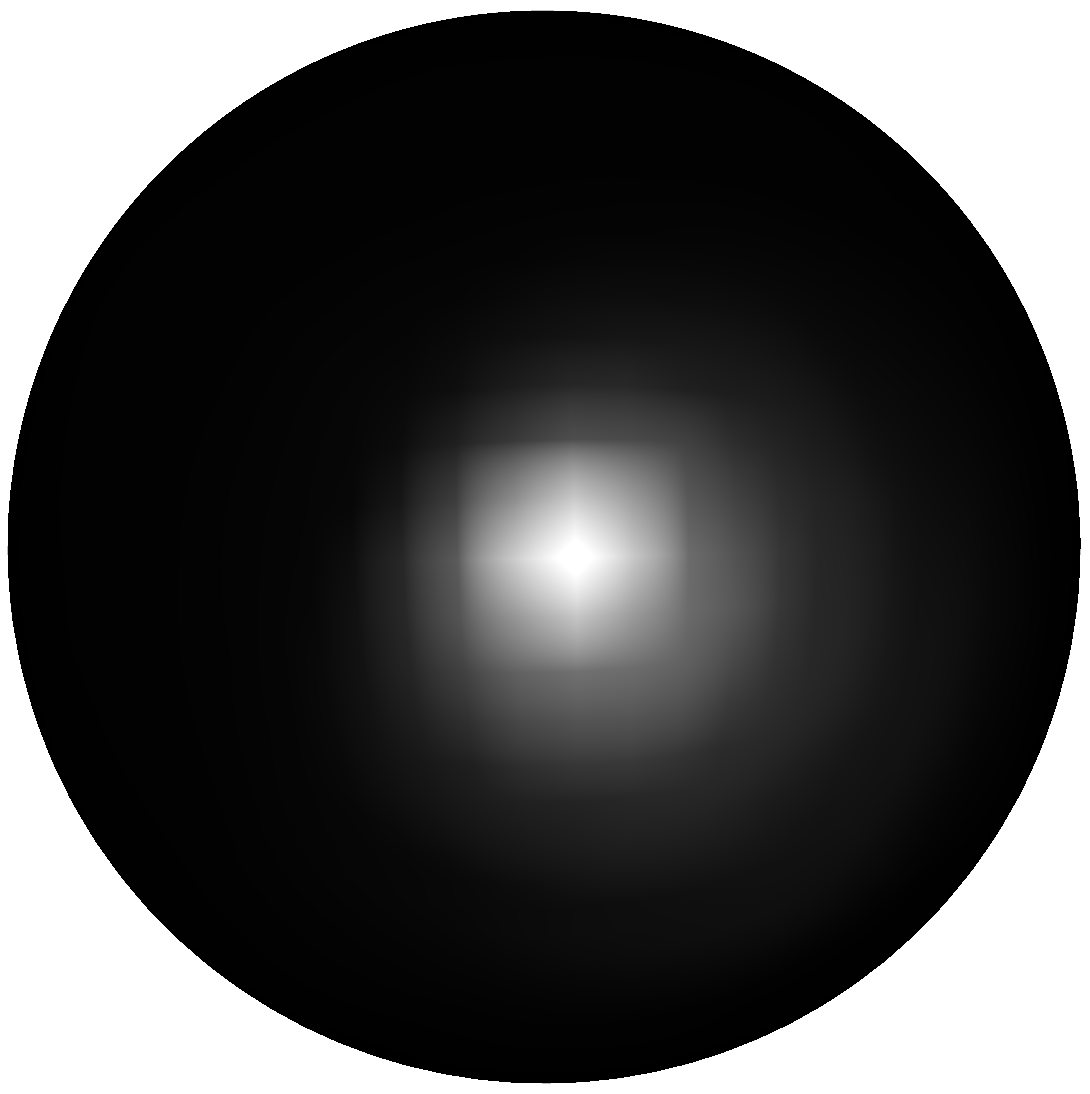 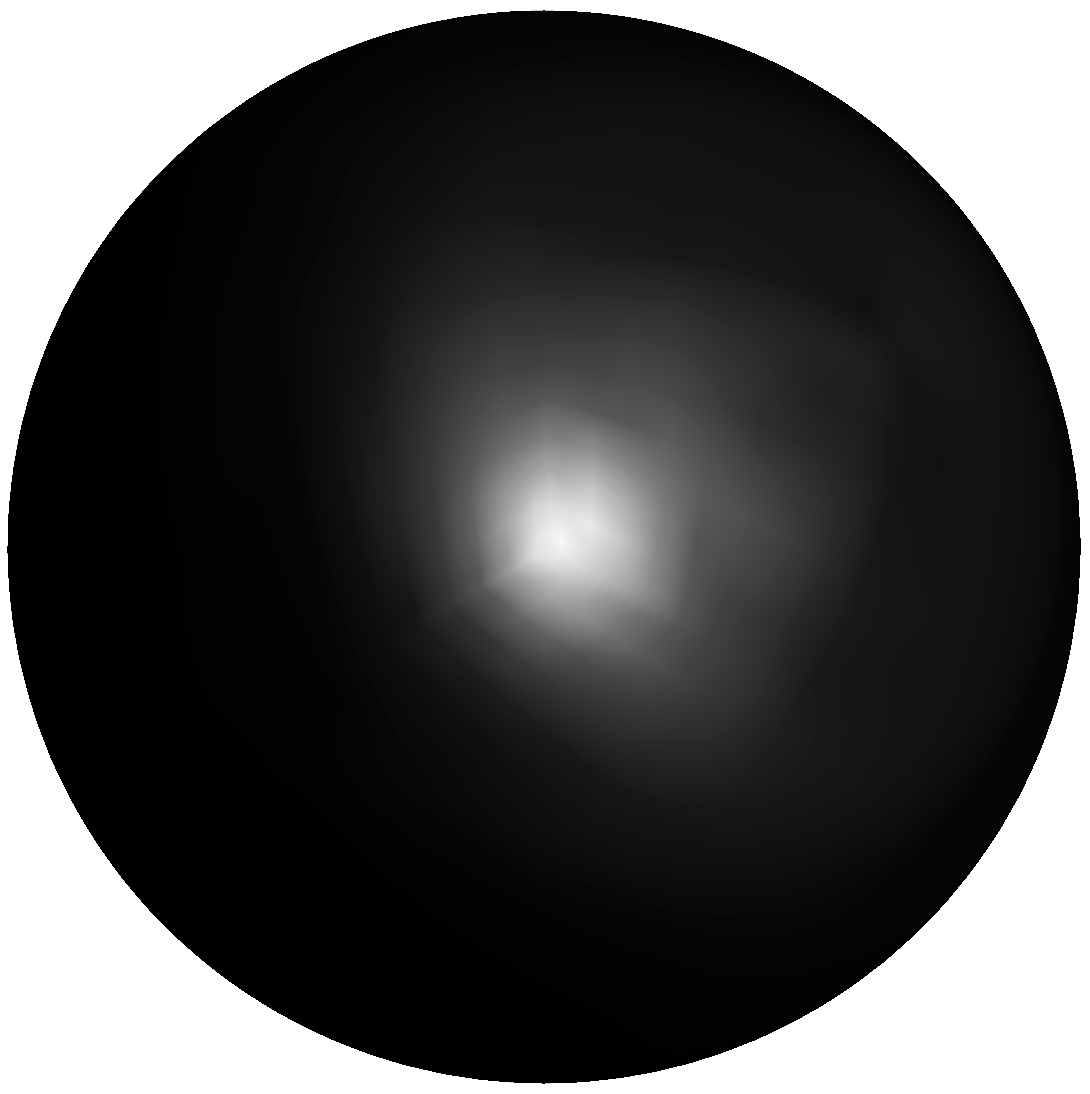 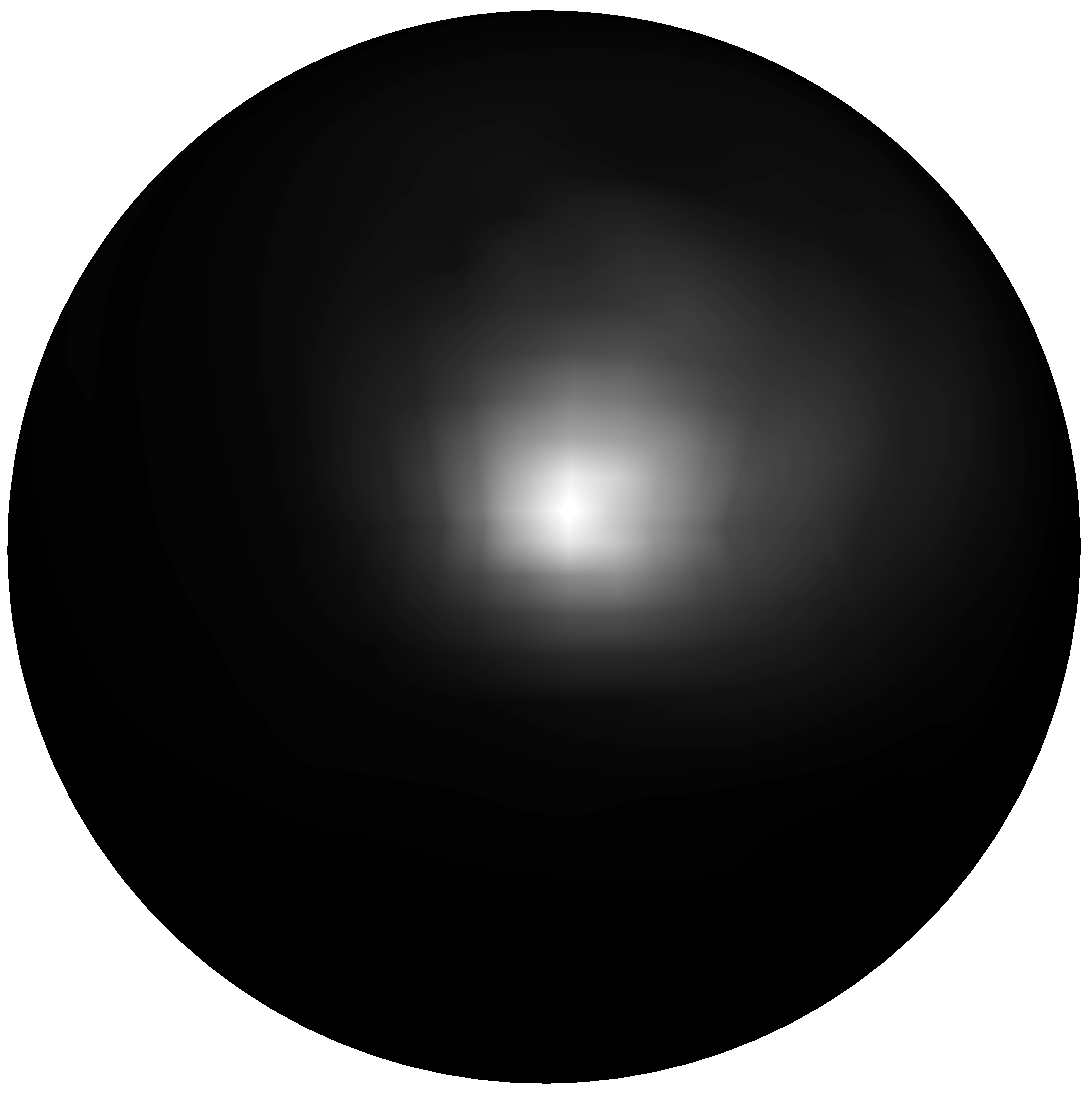 Center
Edge
Corner
Impulse response
Reference
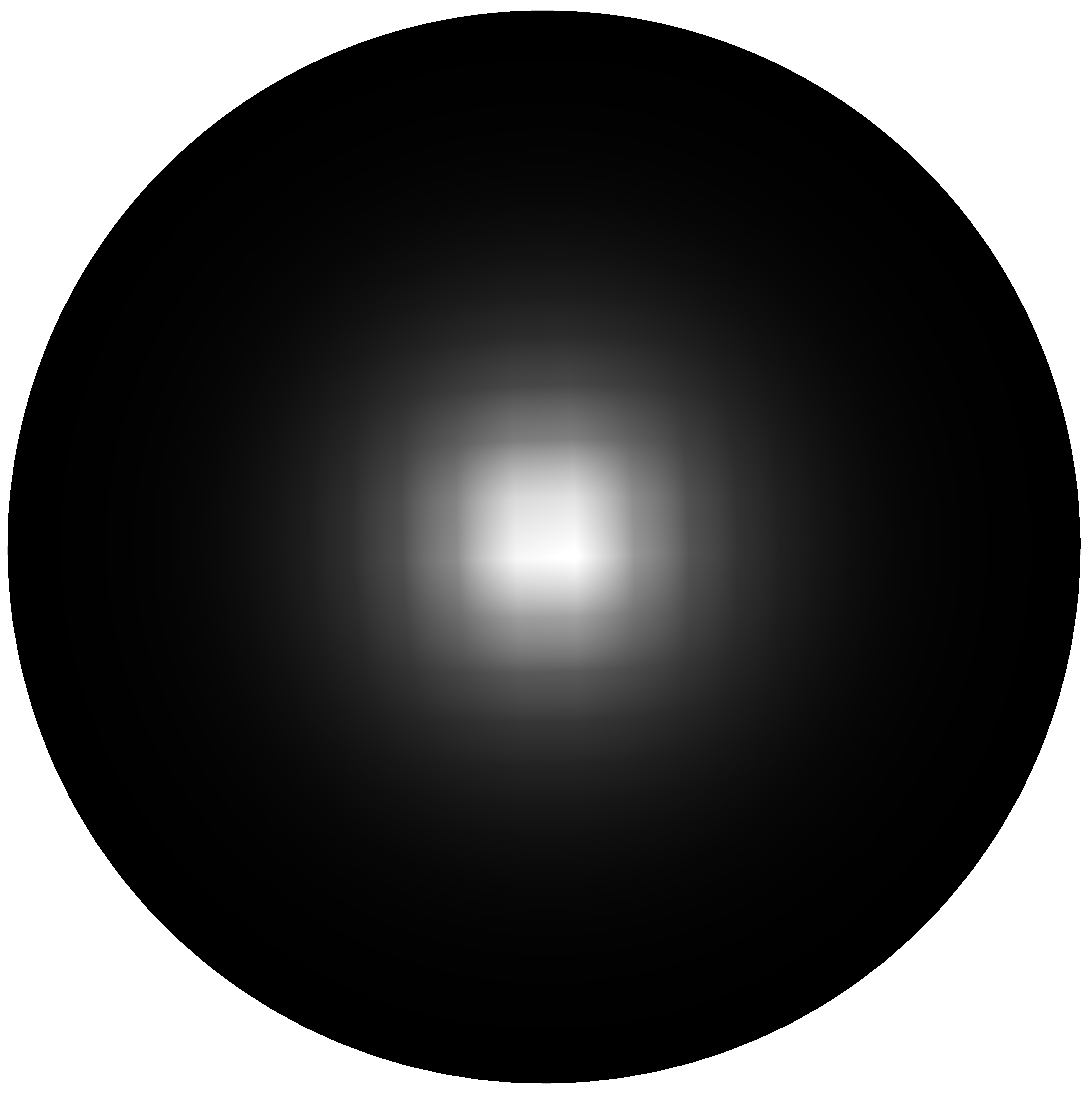 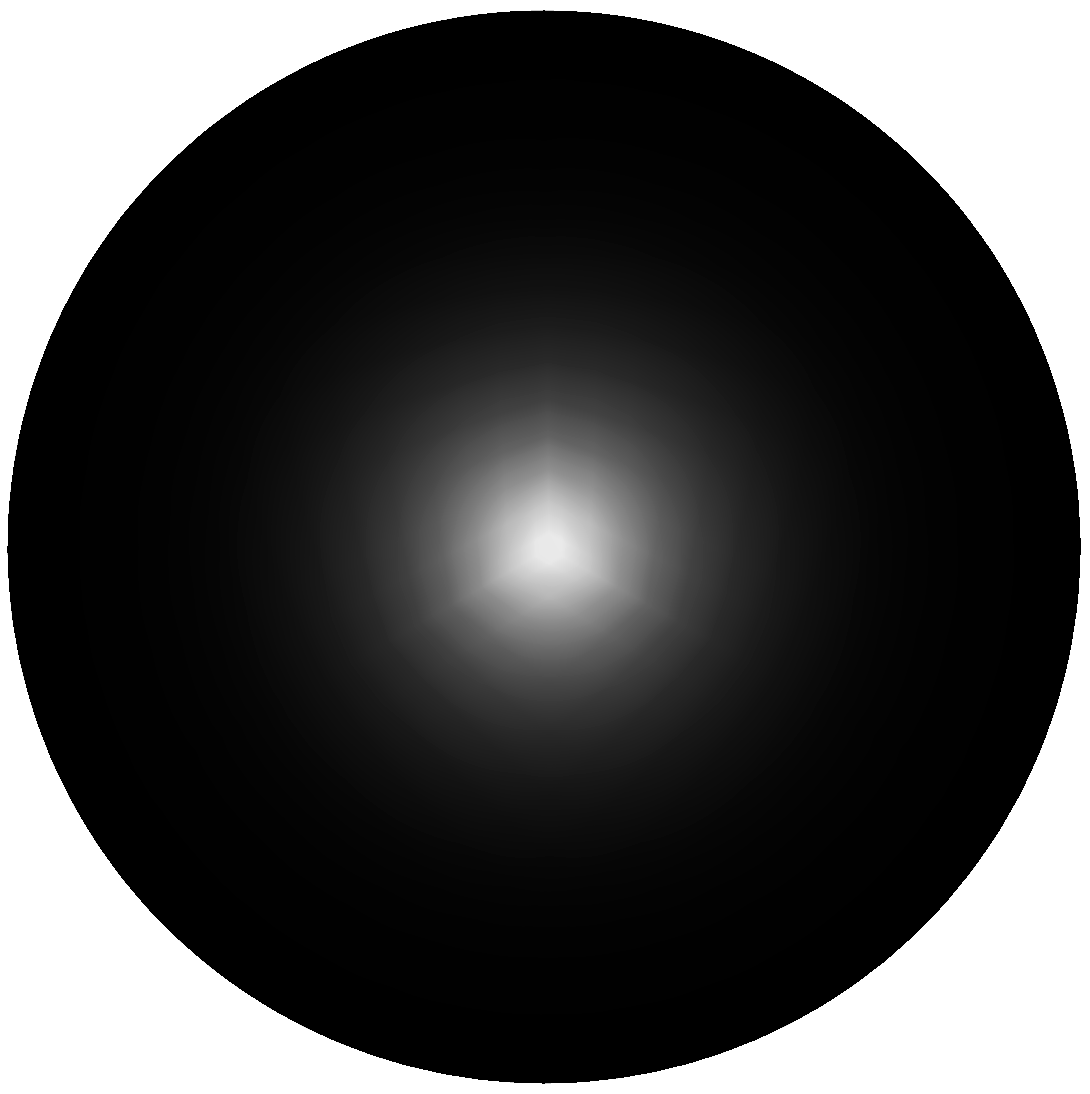 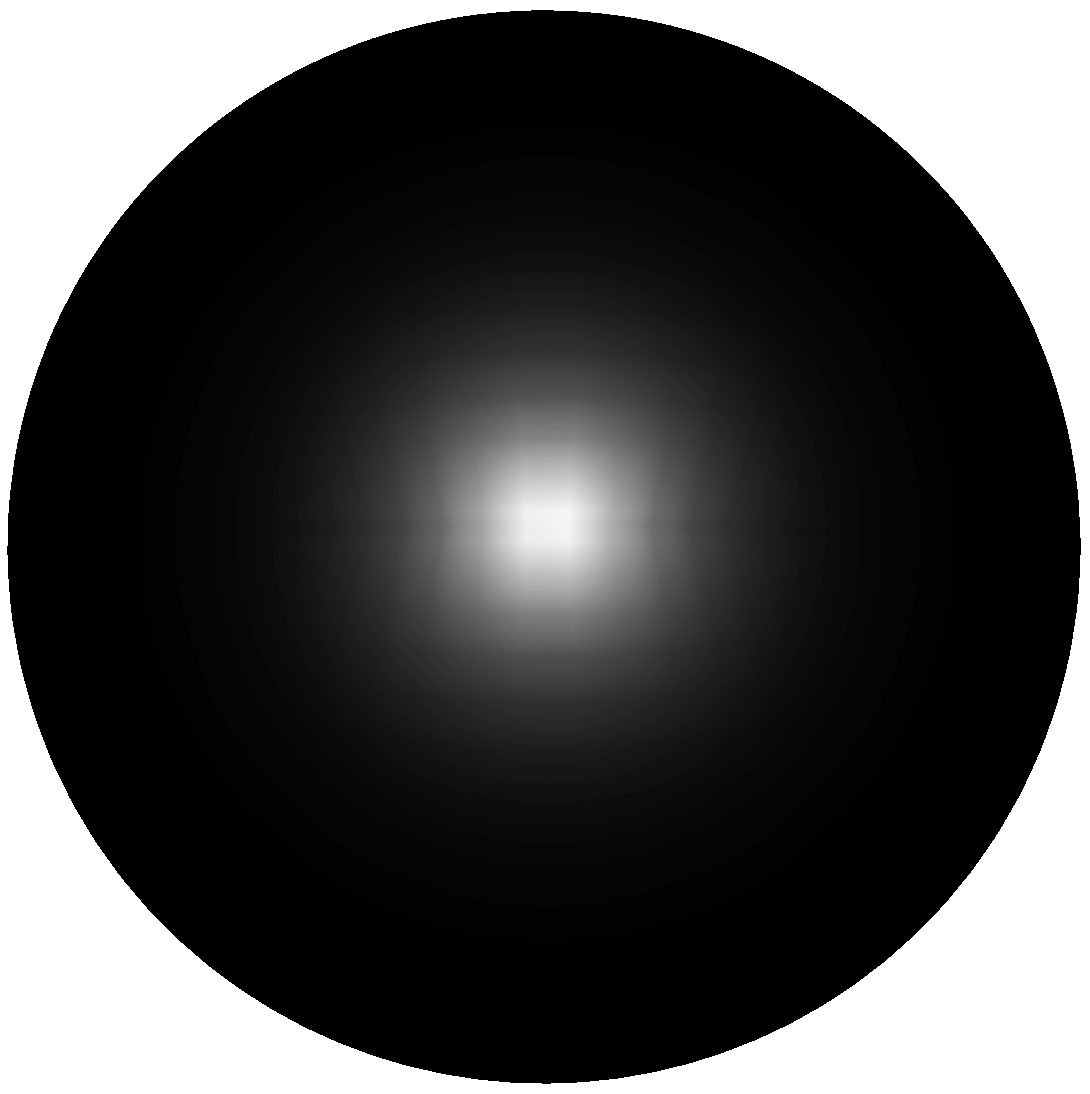 Center
Edge
Corner
Impulse response
Our method (quad 8x3)
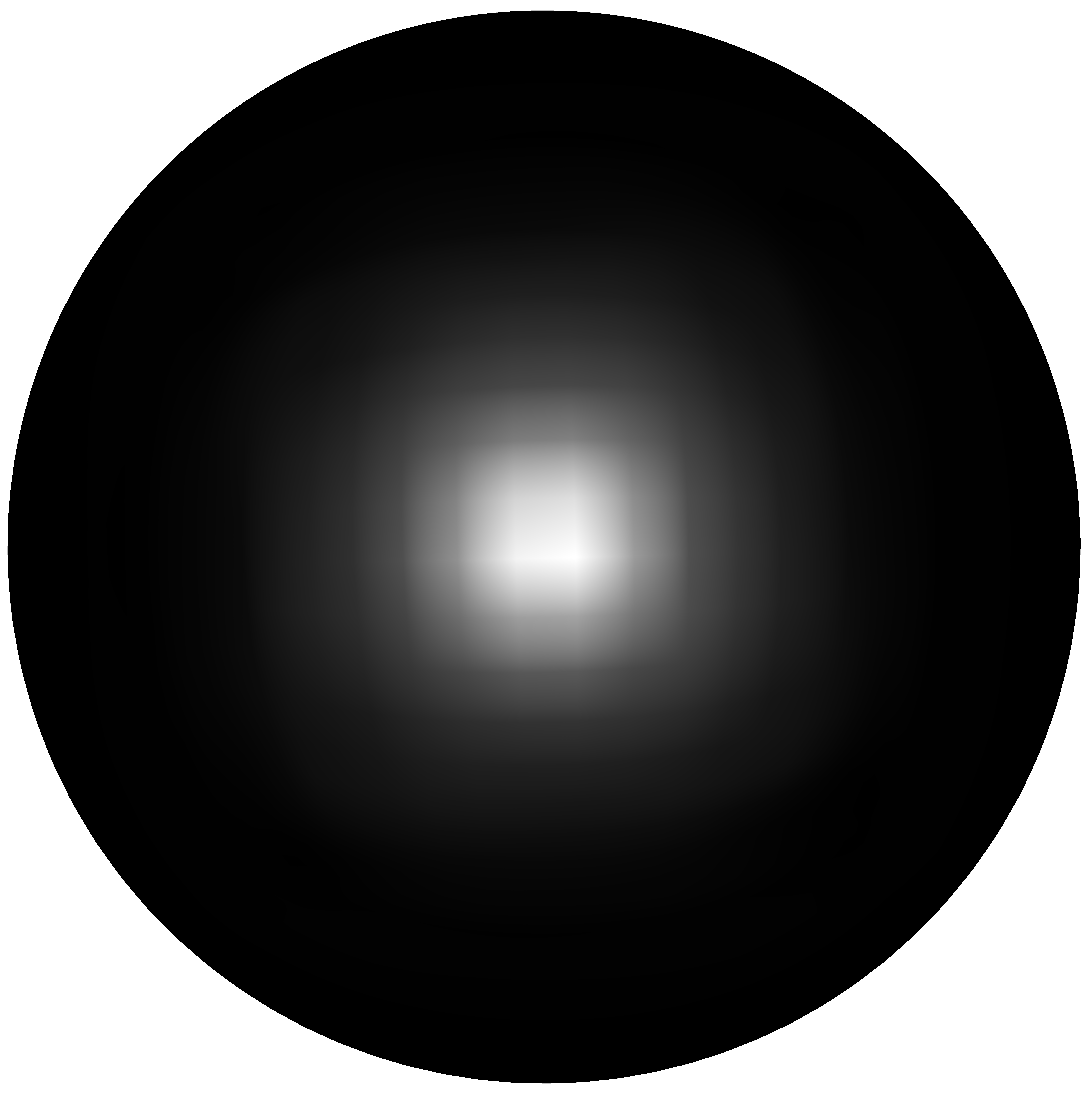 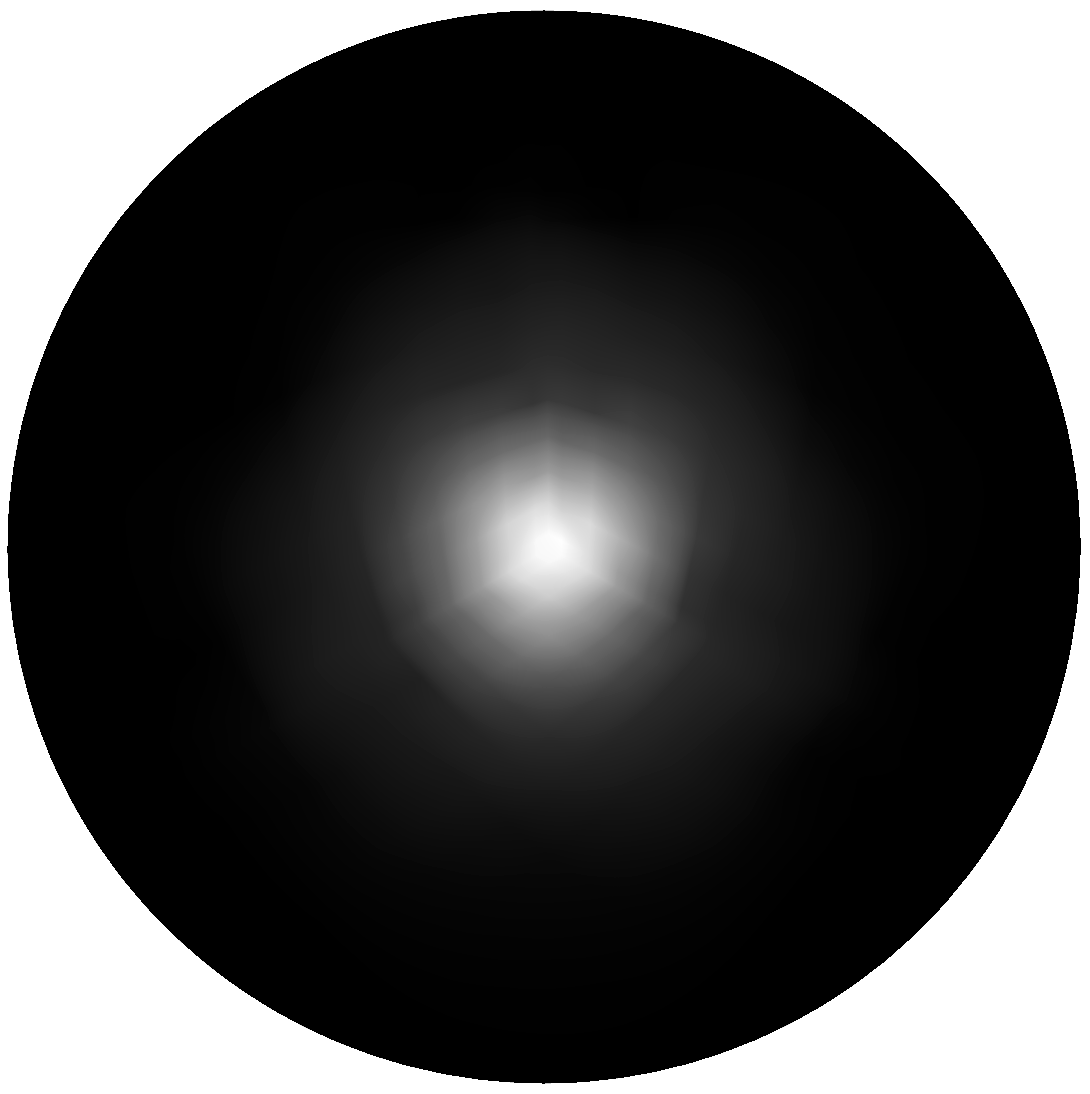 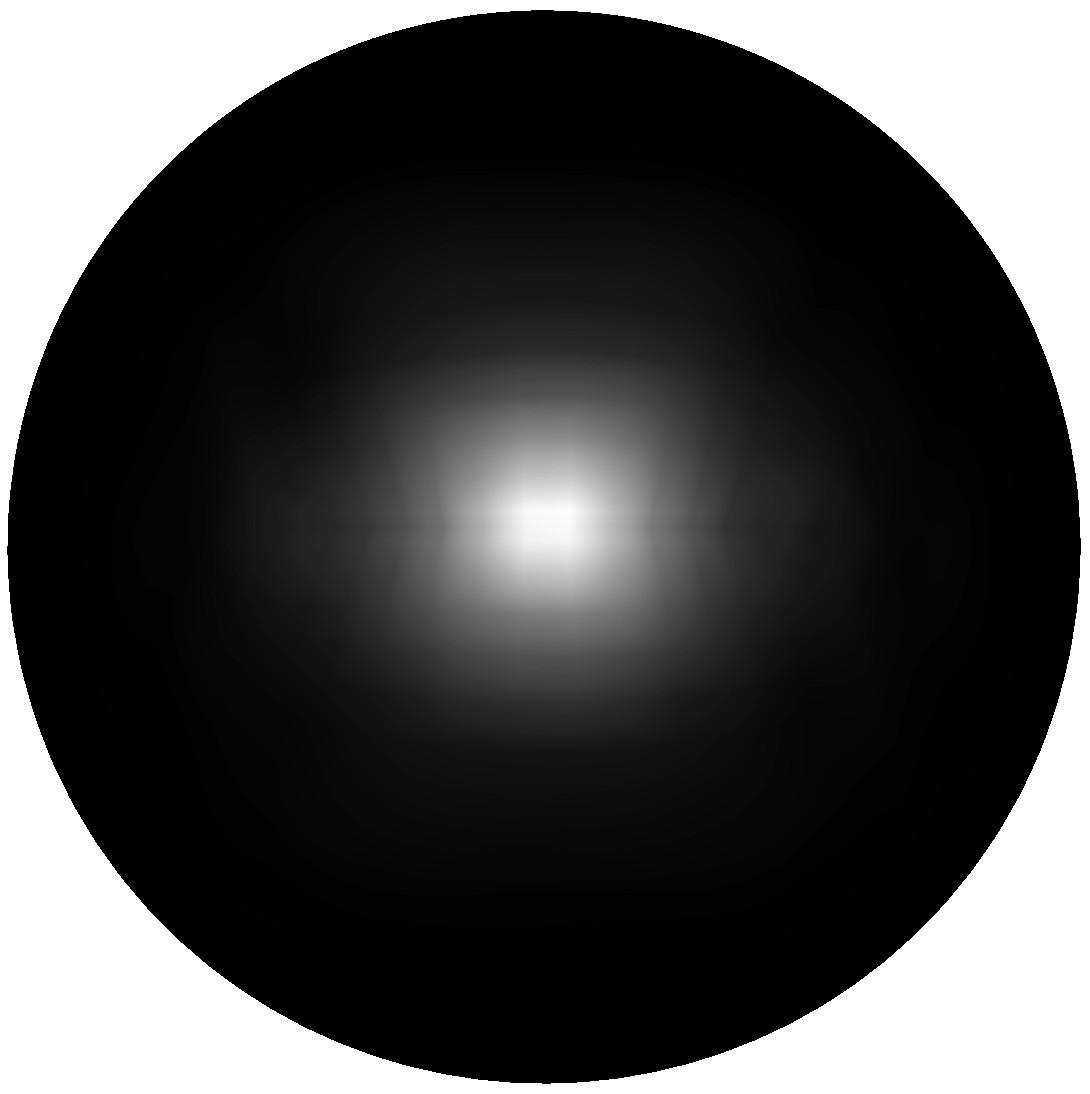 Center
Edge
Corner
GGX L1 error & time vs. importance sampling
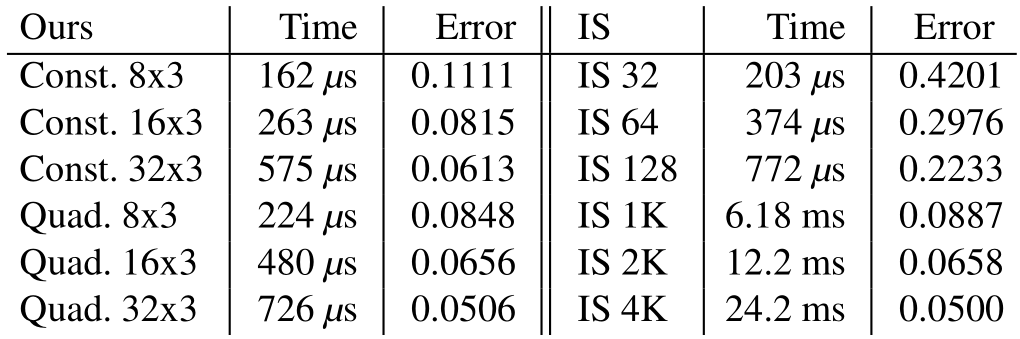 [Speaker Notes: Notation is that Nx3 means N samples in each of the 3 frames. 

Some of those samples have no contribution, so on average about 2.5 times N samples are used.]
GGX L1 error & time vs. importance sampling
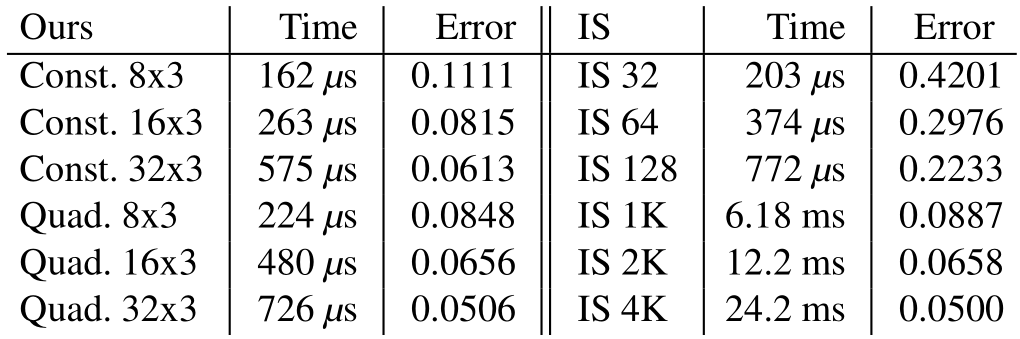 Equal times
[Speaker Notes: All of our example images comparing IS to our method use quad 8x3 and IS 32.

These methods take equal time and high enough error that the differences are easily visible.]
GGX L1 error & time vs. importance sampling
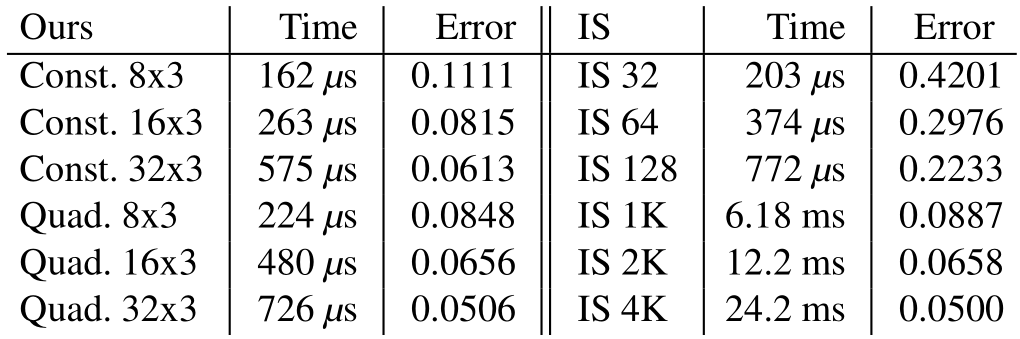 Equal errors
Importance sampling (32)
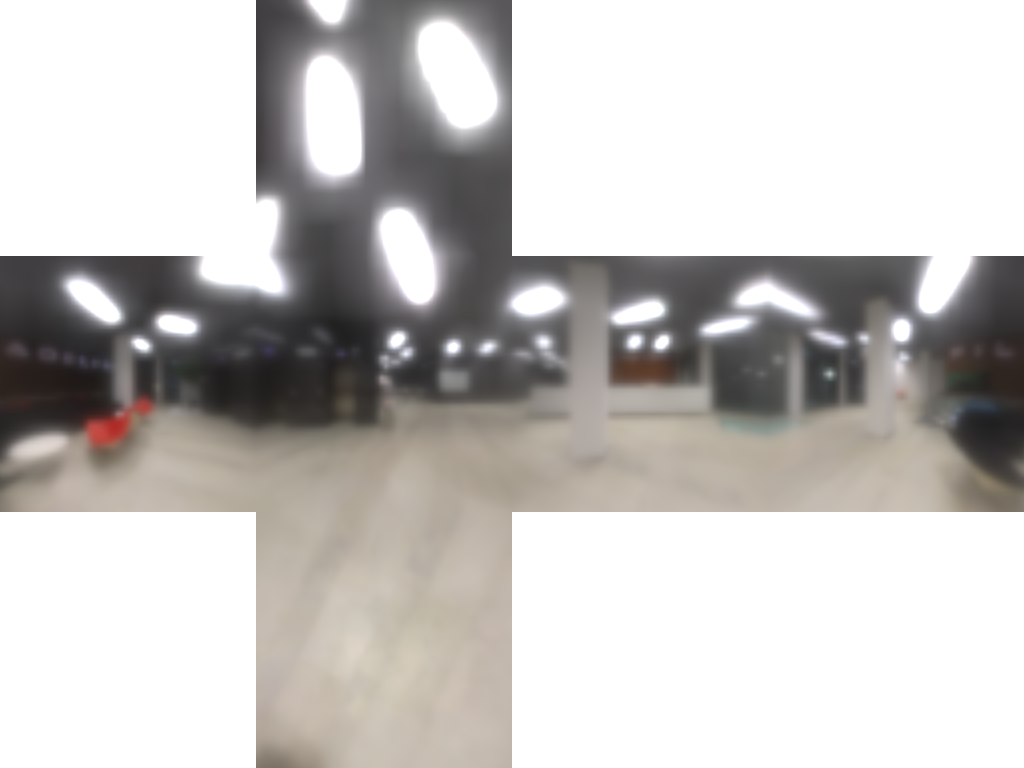 ©Peter Sanitra, http://noemotionhdrs.net, Creative Commons License
Reference
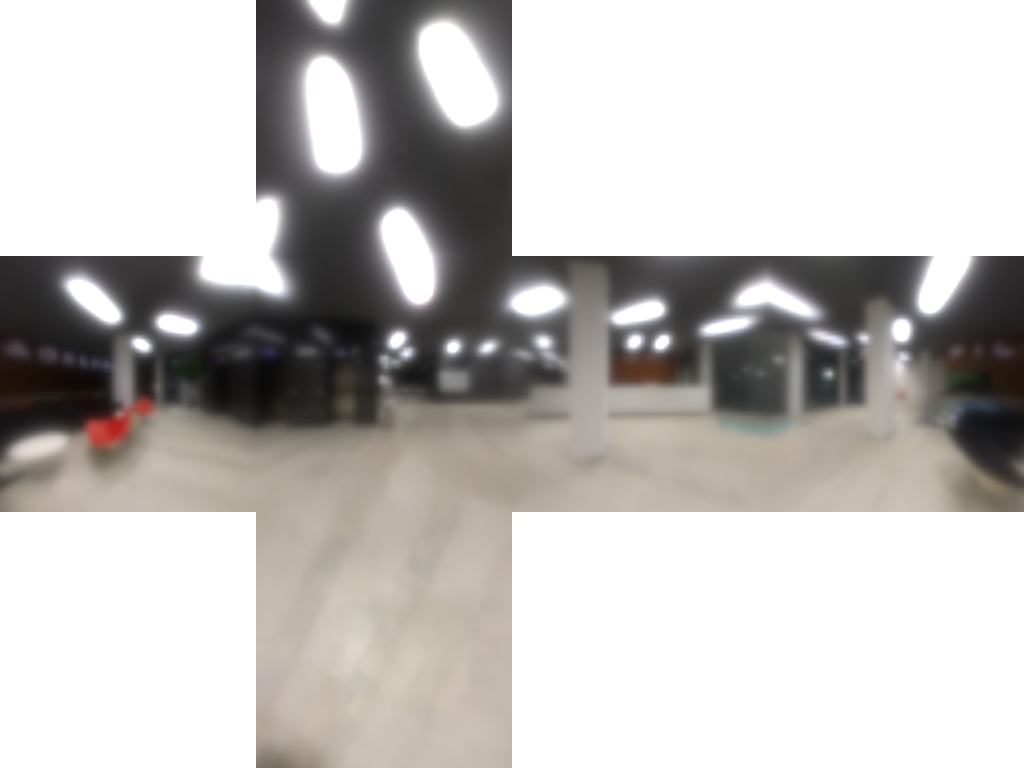 ©Peter Sanitra, http://noemotionhdrs.net, Creative Commons License
Our method (quad 8x3)
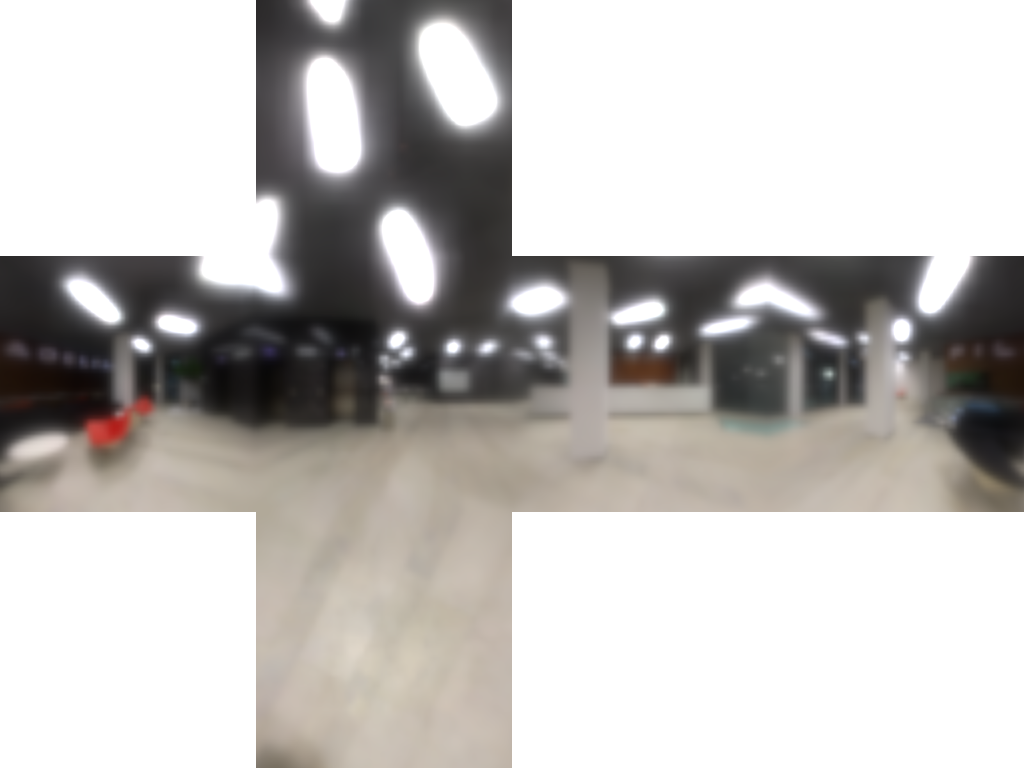 ©Peter Sanitra, http://noemotionhdrs.net, Creative Commons License
Importance sampling (32)
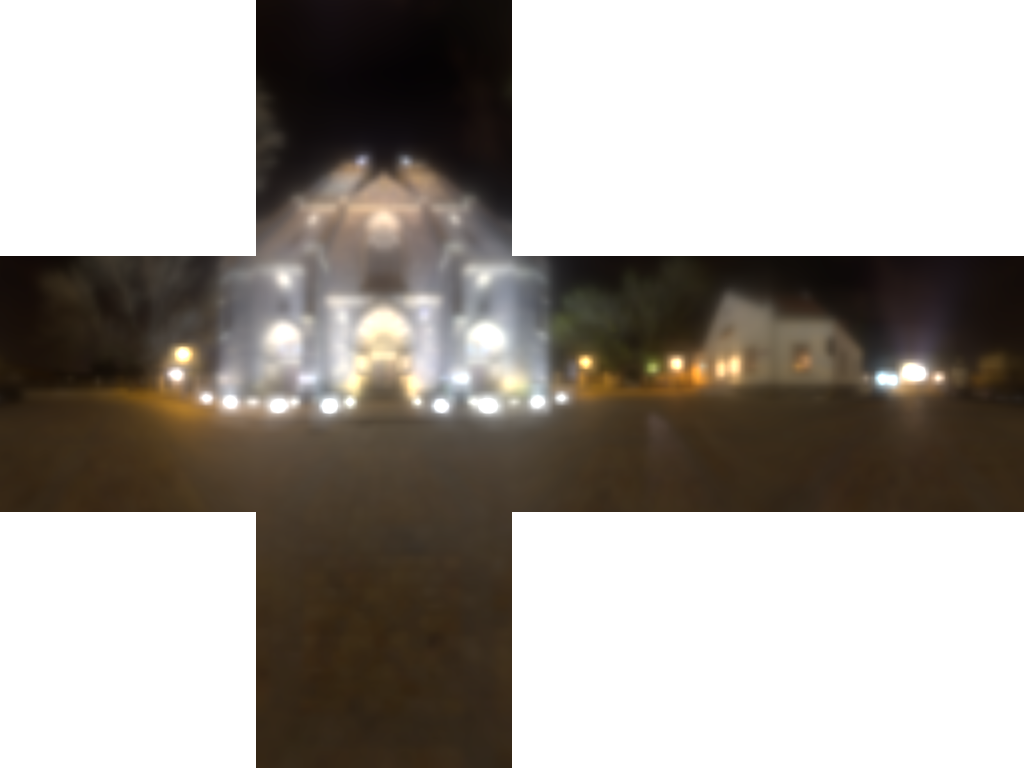 ©Peter Sanitra, http://noemotionhdrs.net, Creative Commons License
Reference
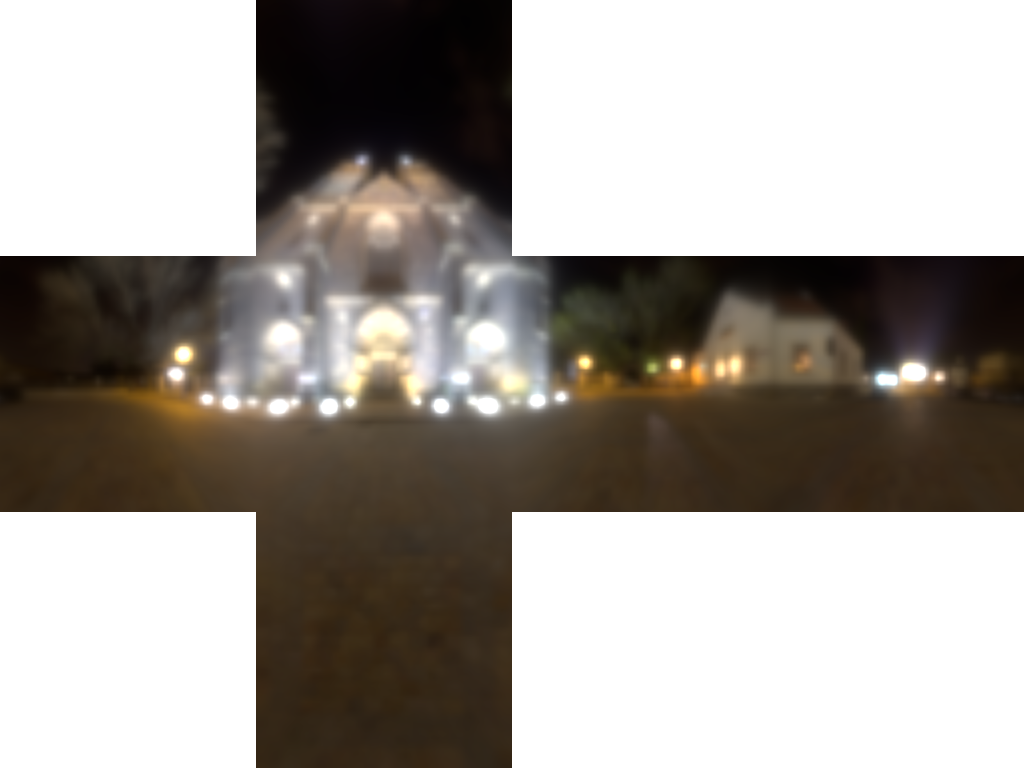 ©Peter Sanitra, http://noemotionhdrs.net, Creative Commons License
Our method (quad 8x3)
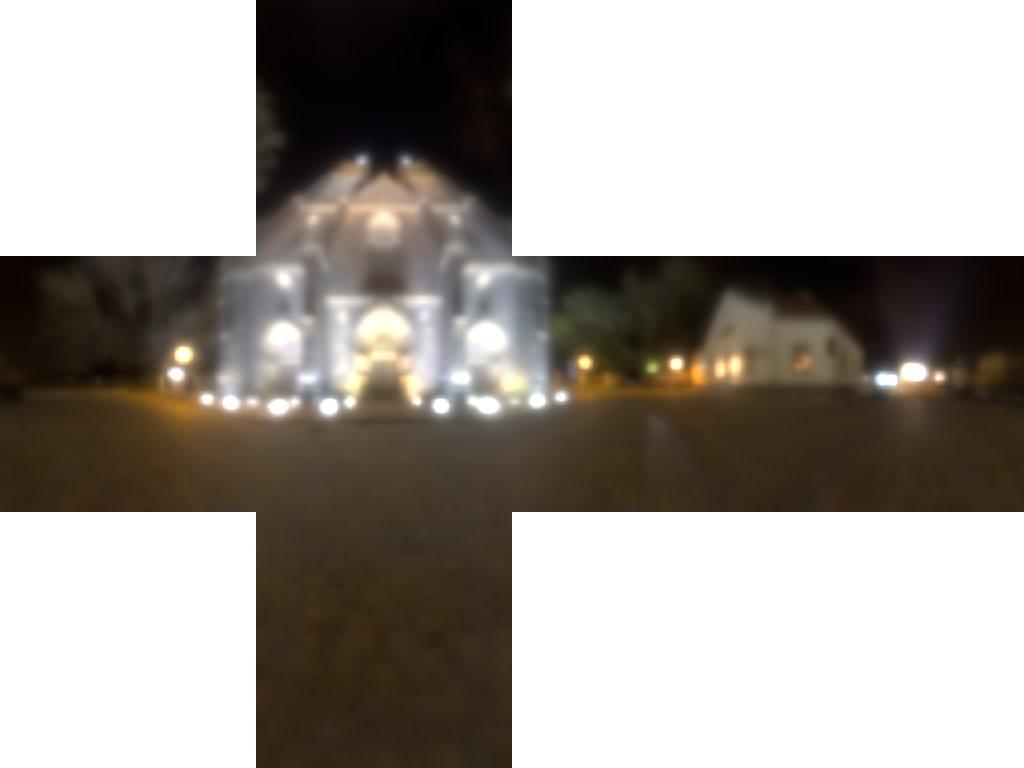 ©Peter Sanitra, http://noemotionhdrs.net, Creative Commons License
Questions?
Acknowledgements

Thanks to Dimitar Lazarov, Padraic Hennessy, Paul Malin, Bruce Wilkie, and Michał Iwanicki for discussions and help. Thanks to Peter Sanitra for HDR images from http://noemotionhdrs.net and permission to modify them.
Numerical approximation of integral
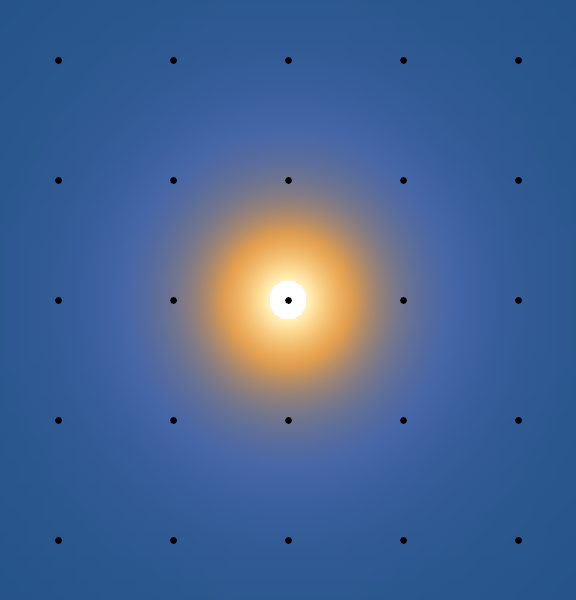 Raster
[Speaker Notes: Simplest numeric integration is a regular grid.

Too many samples in areas of function with low contribution.]
Numerical approximation of integral
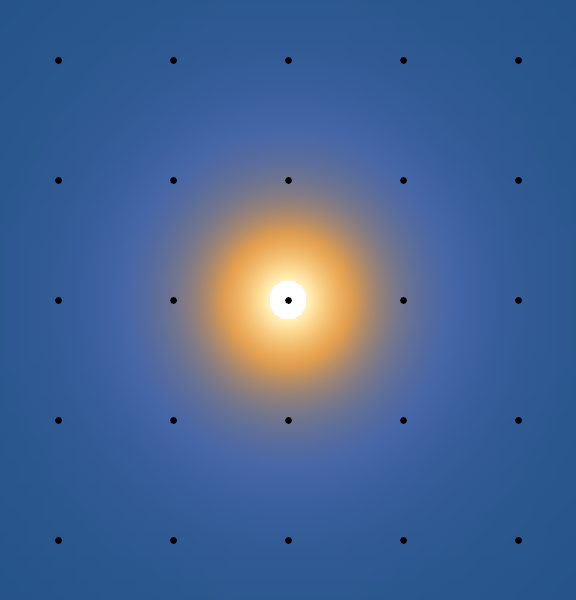 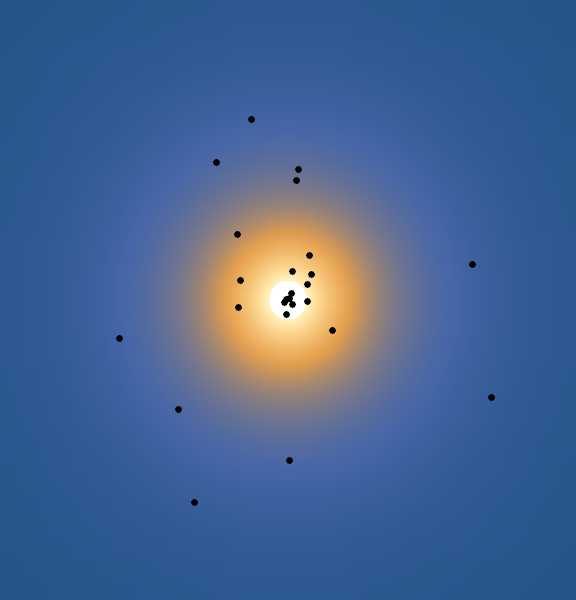 Raster
Importance Sample
[Speaker Notes: Importance sampling has sampling probability proportional to value of the function.

Quasi-Monte-Carlo distribution.

At low sample counts the center is shifted.]
Numerical approximation of integral
[Krivanek & Colbert, “Real-time shading with filtered importance sampling,” 2008]
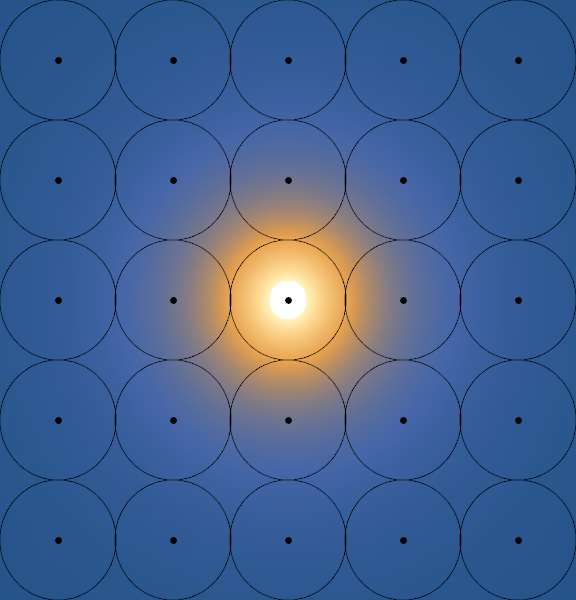 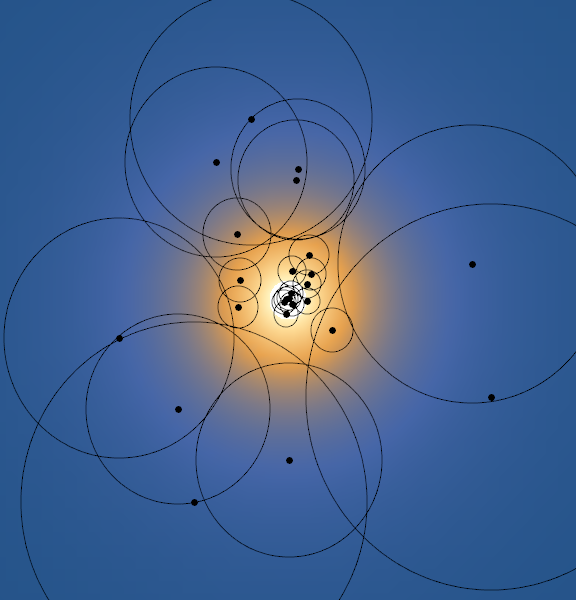 Raster
Importance Sample
[Speaker Notes: Instead of point samples, want samples to cover an area.

Krivanek and Colbert suggest trilinear sampling a mip-mapped texture to control sample size.]
Optimization
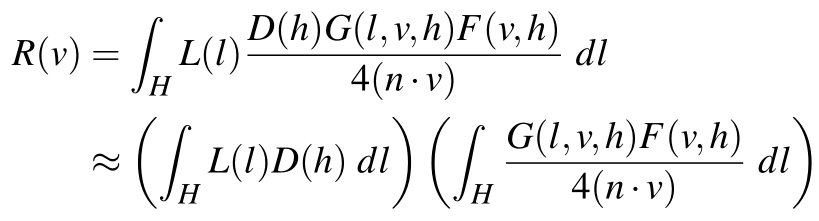 Reflection model  [Walter et al., “Microfacet models for refraction through rough surfaces,” 2007]
[Speaker Notes: The equation for reflected light in the GGX reflection model.]
Optimization
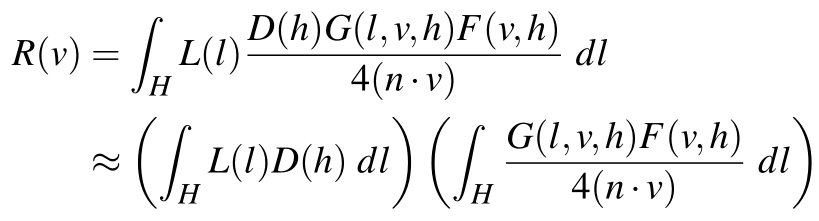 Reflection model  [Walter et al., “Microfacet models for refraction through rough surfaces,” 2007]
Real-time approx. [Karis, “Real shading in unreal engine 4,” 2013 SIGGRAPH Course Notes]
[Speaker Notes: Games cheat hardcore with a “split-sum approximation”]
Optimization
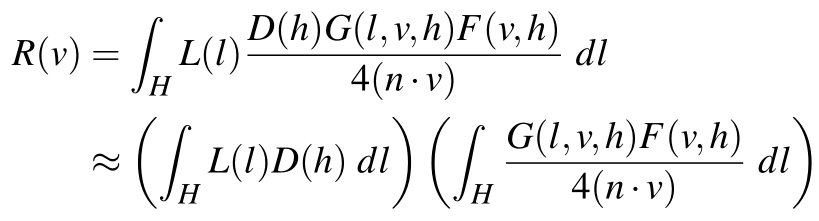 Reflection model  [Walter et al., “Microfacet models for refraction through rough surfaces,” 2007]
Real-time approx. [Karis, “Real shading in unreal engine 4,” 2013 SIGGRAPH Course Notes]
[Speaker Notes: Point is that we only need to evaluate the integral of the light-field L times the microfacet normal distribution D.]
Irradiance errors & time vs. spherical harmonics
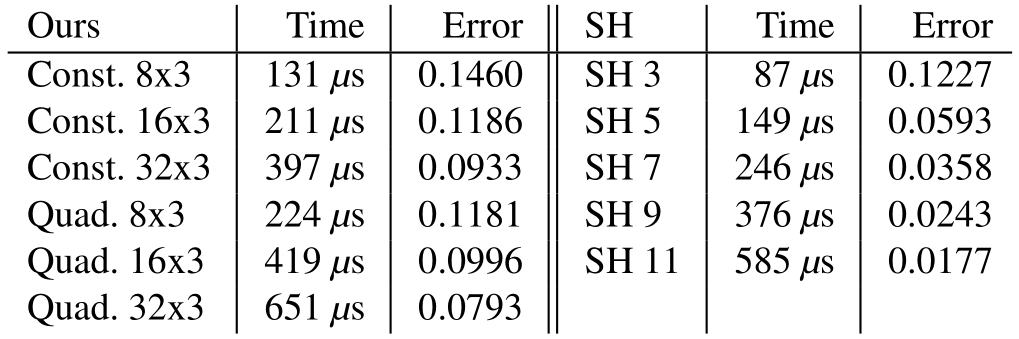 The SH basis is really good at representing irradiance!
[Speaker Notes: Having error at very low resolutions is okay, because interpolation smooths things out.

Normalizing high-resolutions needs a smooth function. We use SH in one title to normalize by irradiance.]
Reconstructions of cosine lobe on cube
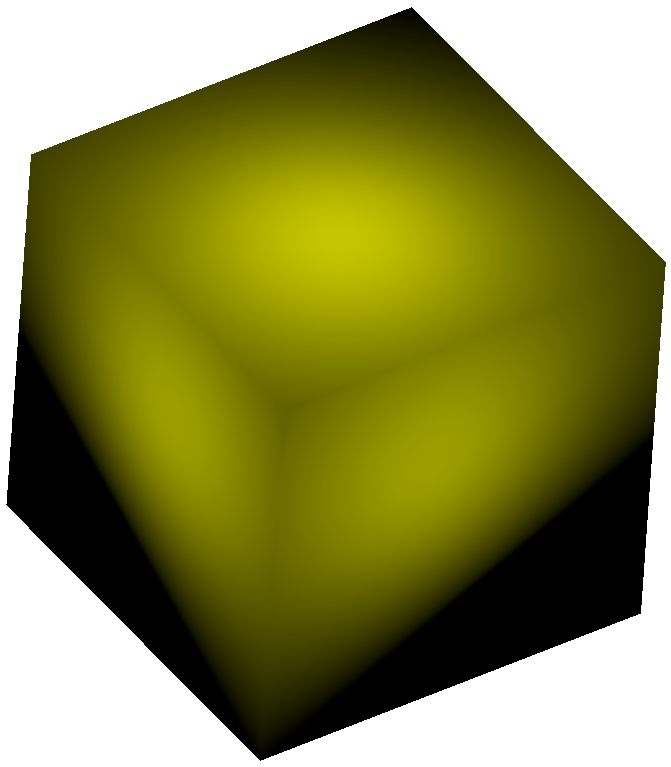 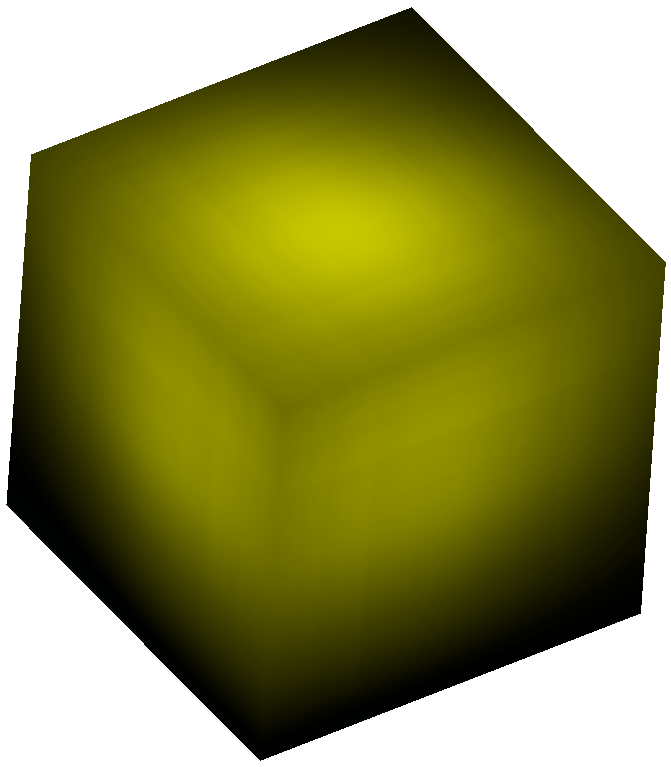 Reference
Cheap weighted b-spline
[Speaker Notes: Coarser approximation has some artifacts, but basically has the same shape as weighted.

Being smooth is not important. Need to capture total energy and be consistent between neighbors.]
Mipmap recurrence: Box function
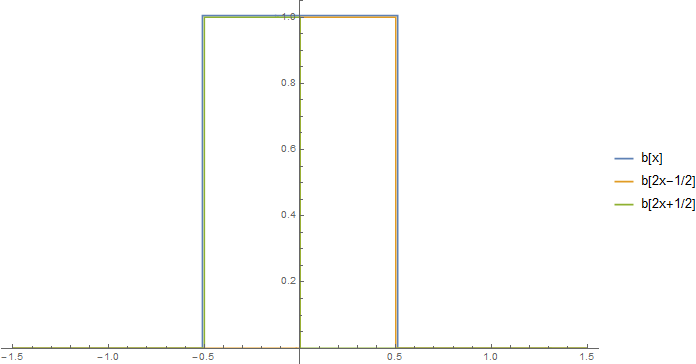 [Speaker Notes: Typically, mipmaps are generated with a box function.

Uses the fact that box functions are 0-order b-splines and have a recurrence relation.

Box functions are not very good because they don’t match the shape of the filter very well. Not smooth.]
Mipmap recurrence: Box function
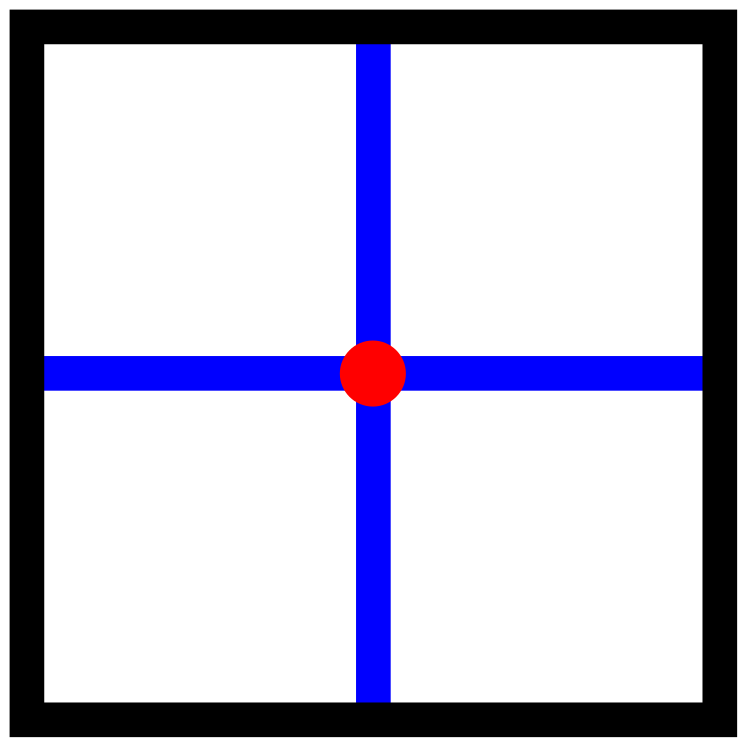 [Speaker Notes: Fast to evaluate in a shader.

4 bilinear samples (shown in red).

Hardware takes care of sampling over cube face boundaries (shown in green).]
Research questions
What does “filter size” mean?
Trilinear interpolation
Not translation invariant even for a plane
[Manson and Schaefer, “Cardinality-Constrained Texture Filtering”, 2013]
What are good basis functions on a cube?
Where to place samples?
Anisotropic projection (that crosses cube edges)
Different projections for different texels
Cube or sphere-centric reasoning?
Spheres are symmetric and invariant
Cubes are what shaders actually sample from
Mix and match?
[Speaker Notes: …

The rest of my talk shows how we answered those questions.]